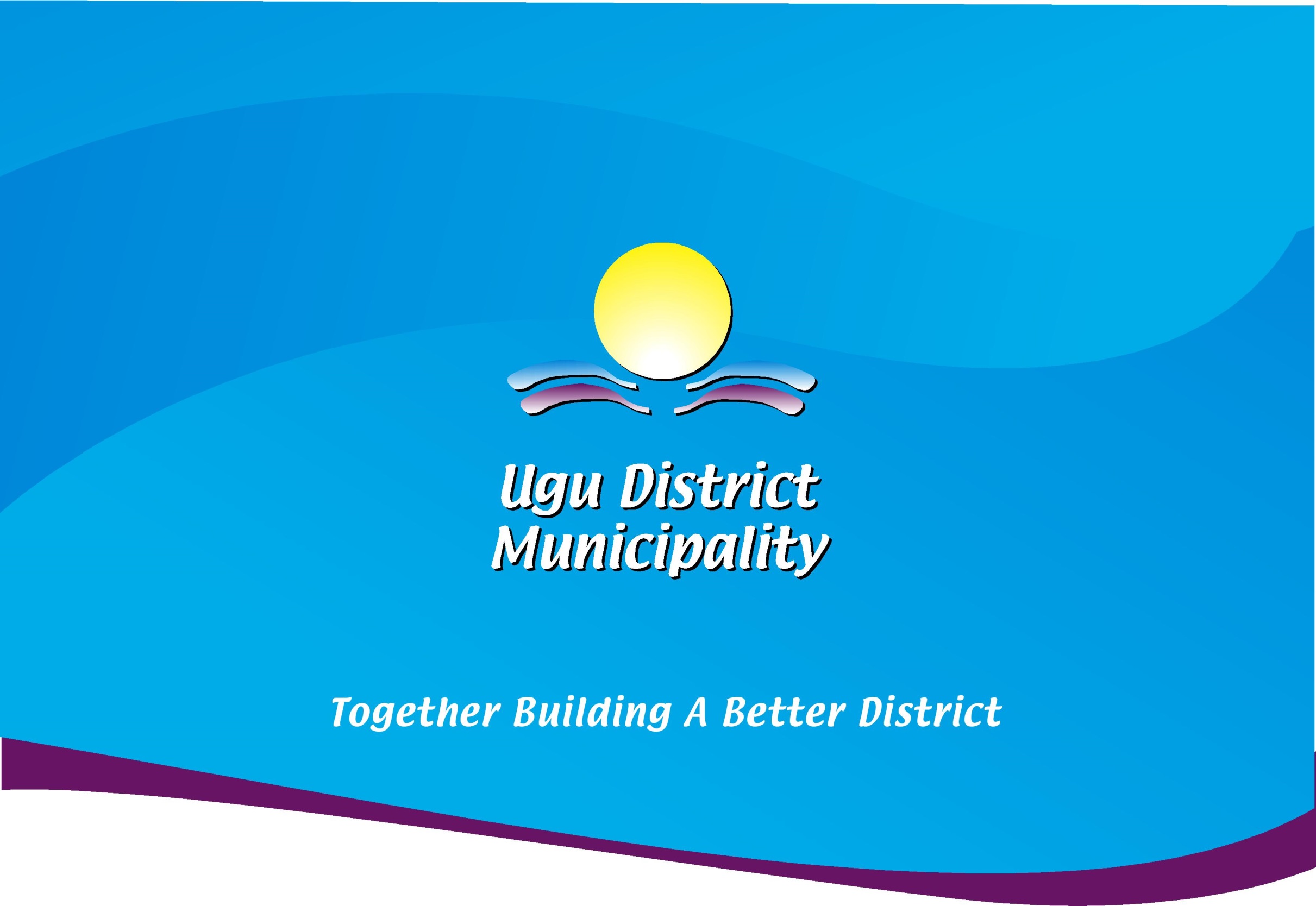 Together Building A Better District
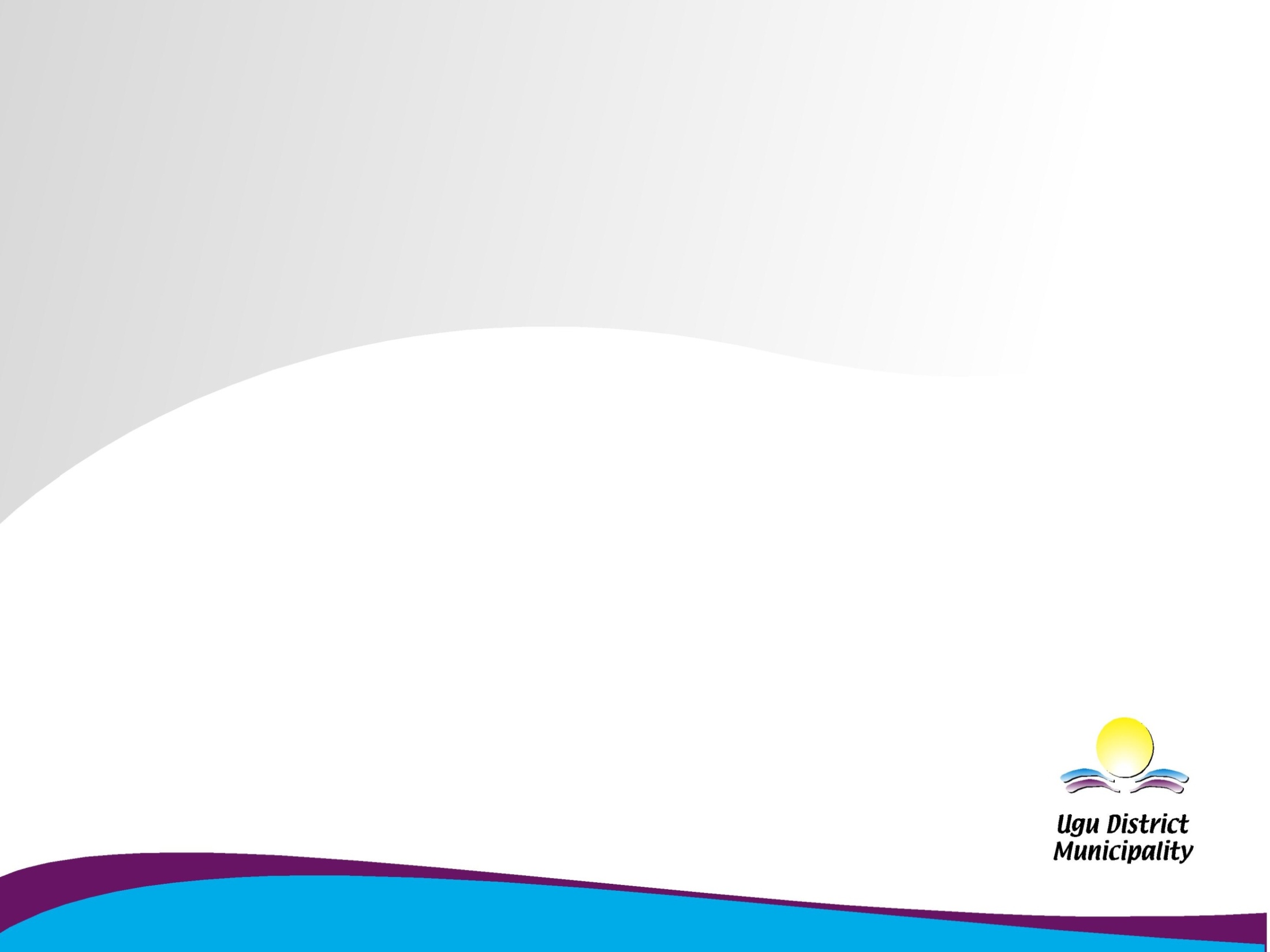 State of Water Services Delivery within the 
Ugu District Municipality (WSA) 

 Presentation to Parliamentary Portfolio Committee of Co-Operative Governance and Traditional Affairs (COGTA) 

13 March 2020
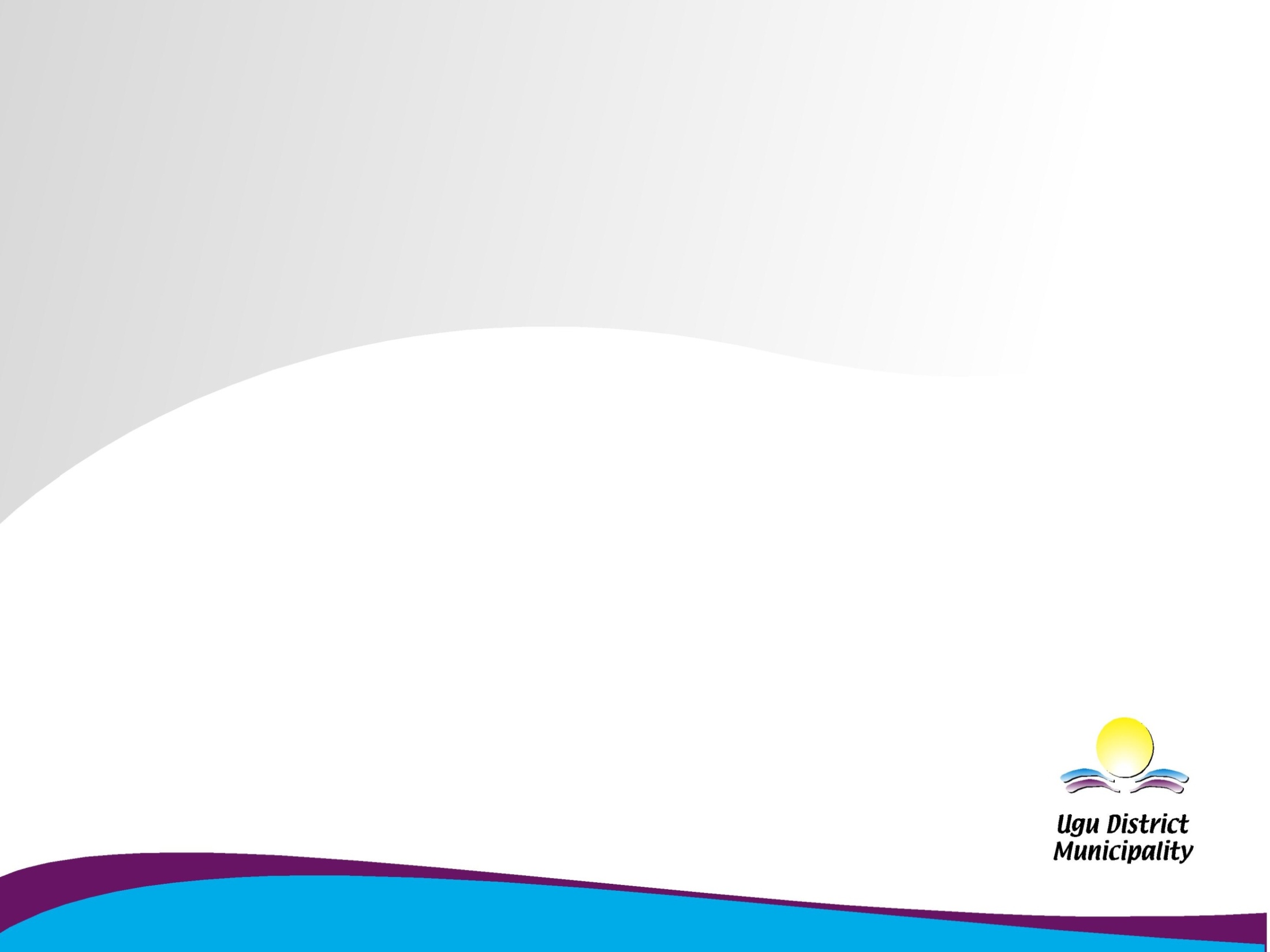 TABLE OF CONTENTS

Overview of Ugu District Municipality
Water Supply Challenges
Labour Relations Challenges
Technical Challenges  
Required Interventions and Progress
Financial Management Issues
Conditional Grants Expenditure
Critical Vacancies
Communication Plan
Stakeholder Engagements
Customer Relations Management (Call/Control Centre)
Conclusion
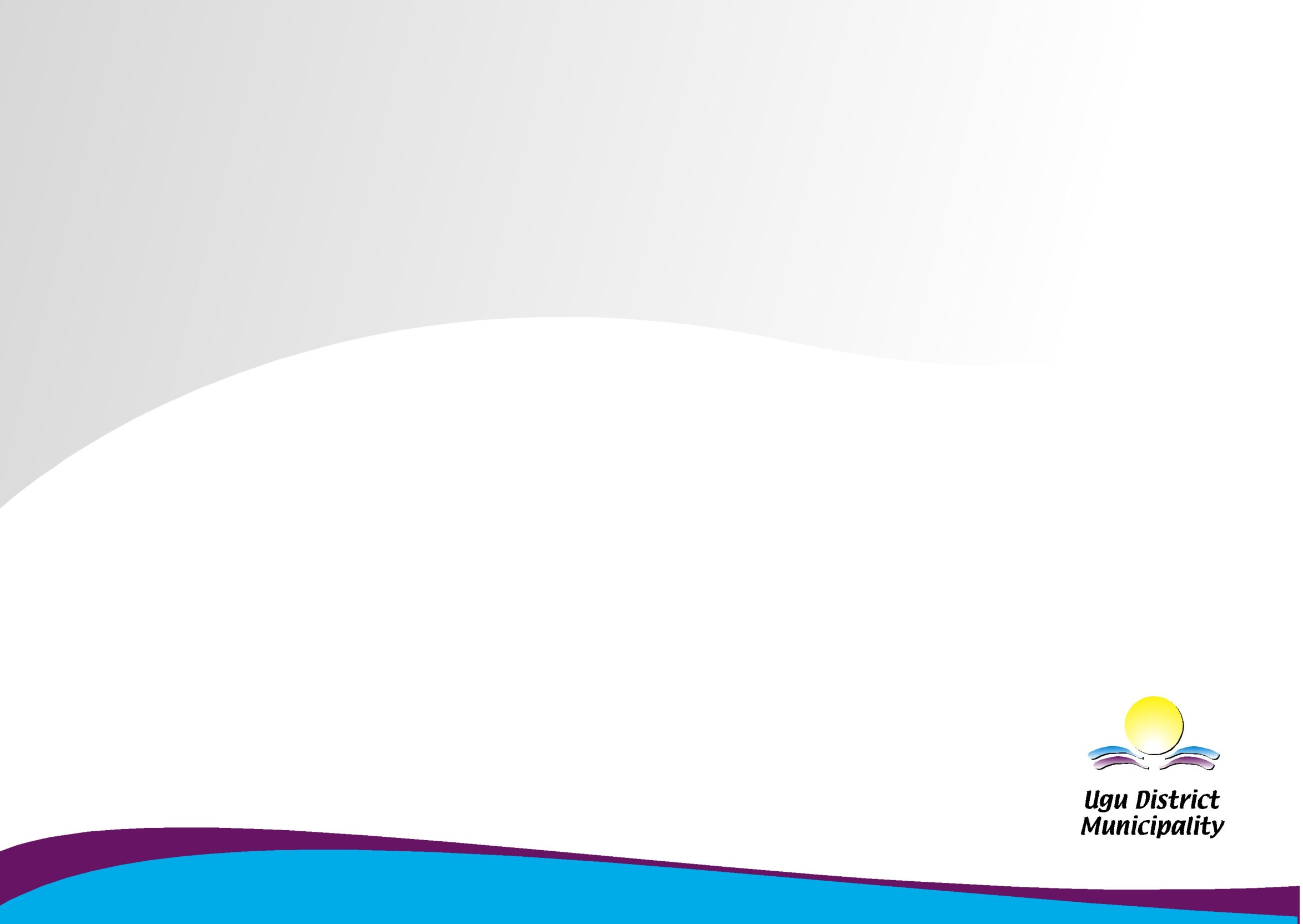 OVERVIEW OF UGU DISTRICT MUNICIPALITY
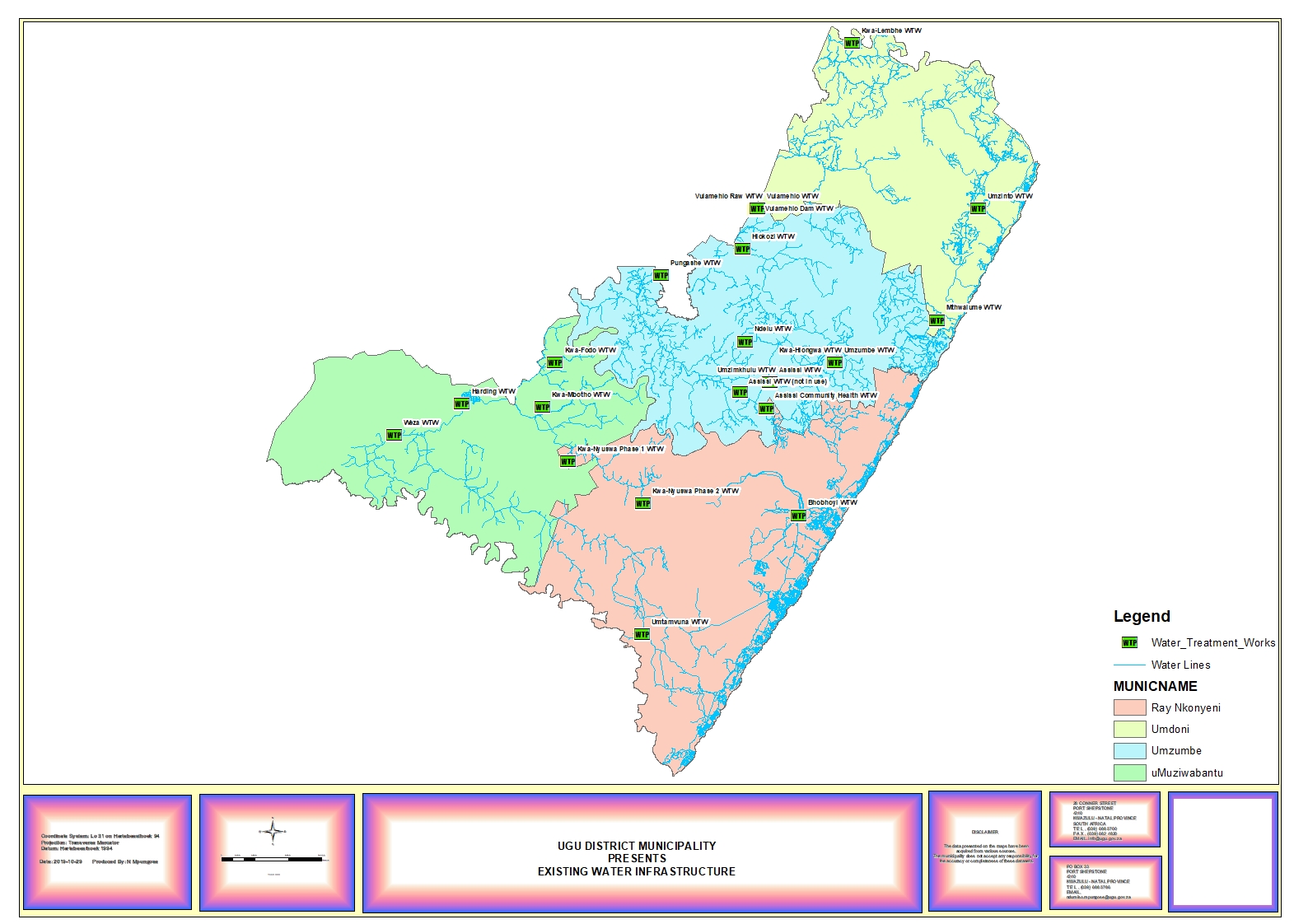 4
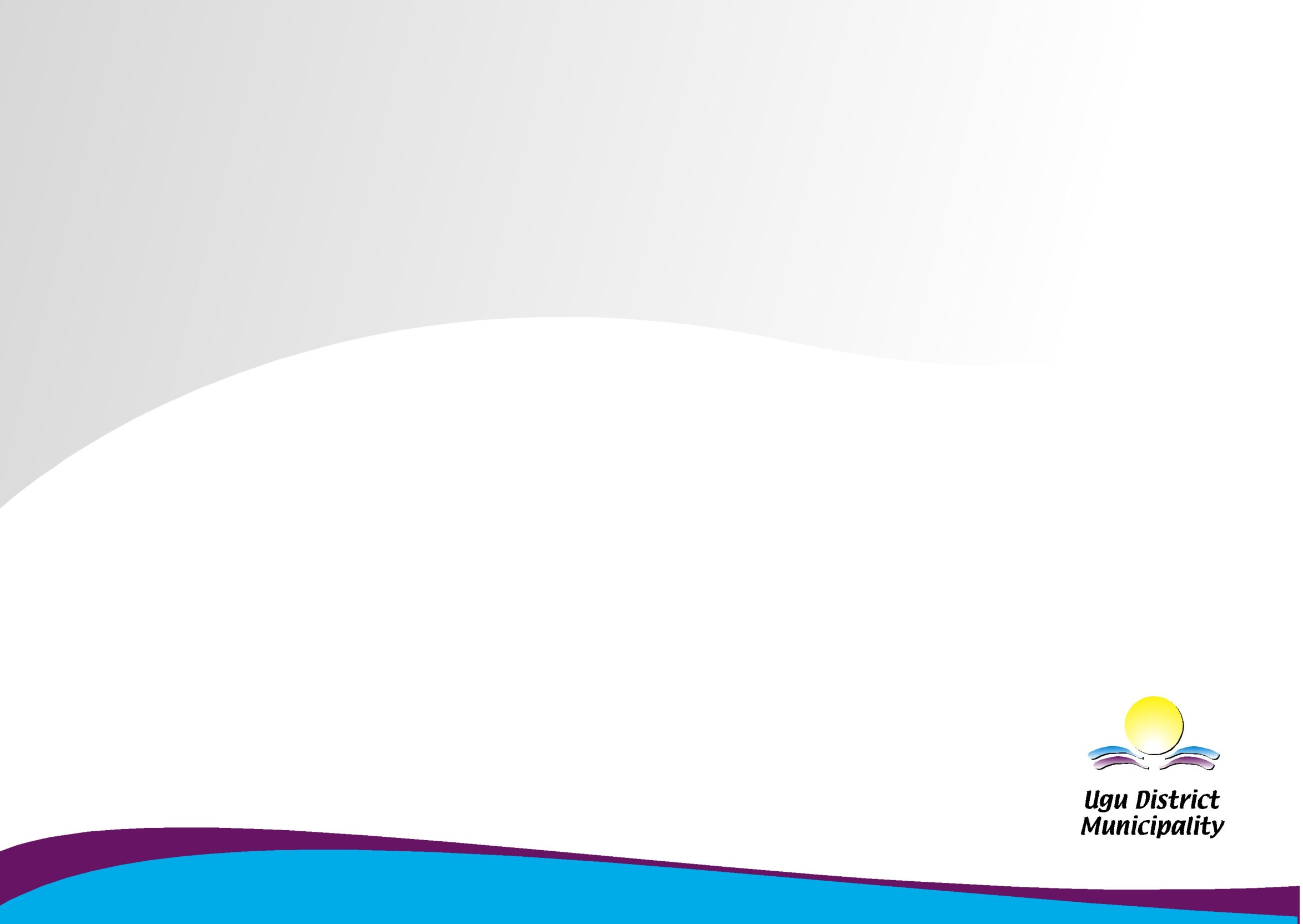 OVERVIEW: STATUS OF WATER SERVICES PROVISION
Total Population = 753 336 (Census 2016) with an Annual Growth Rate of 2.03%

Sanitation Backlog = 13%
5
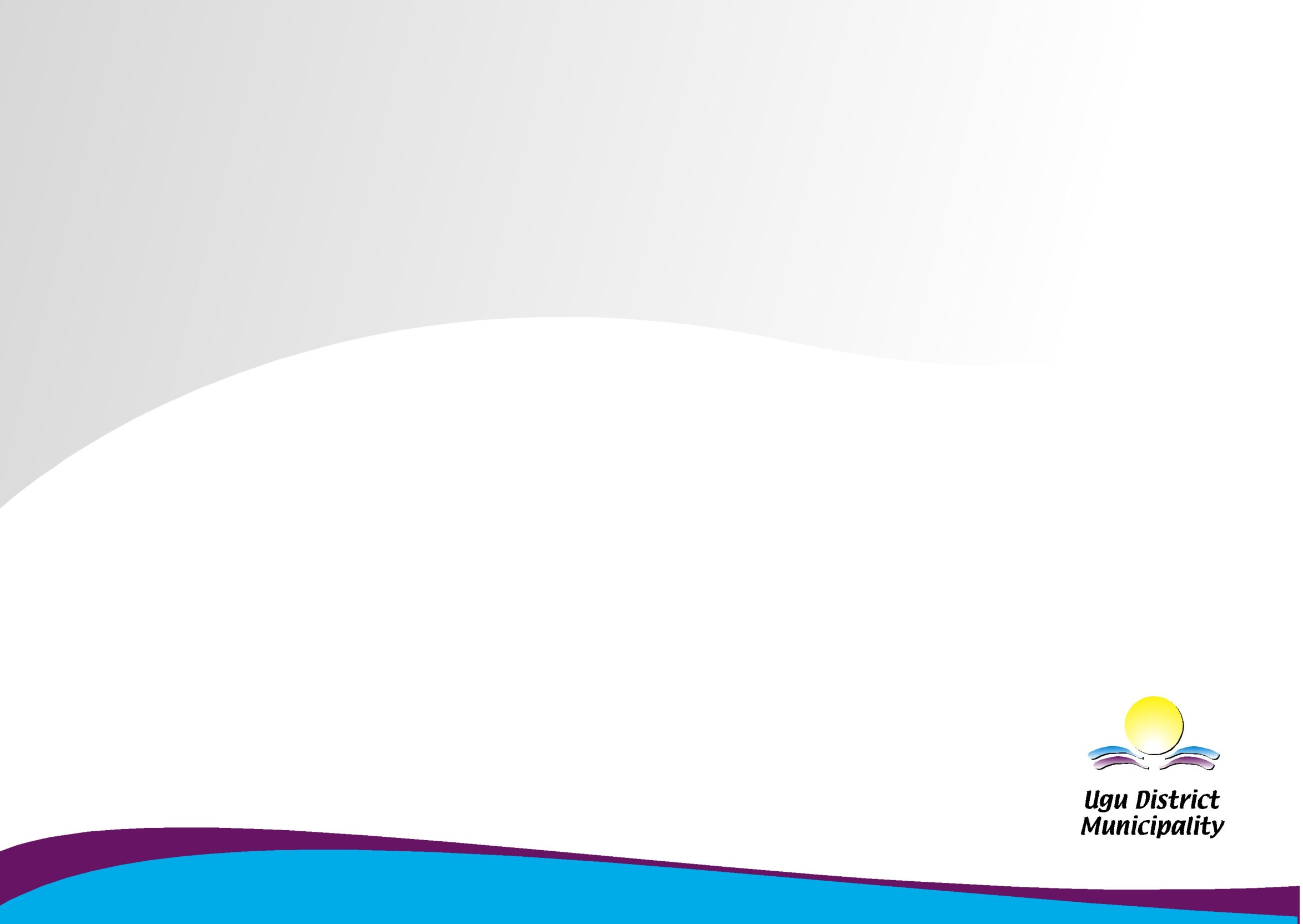 WATER SUPPLY CHALLENGES
Labour Relations

Technical Challenges
6
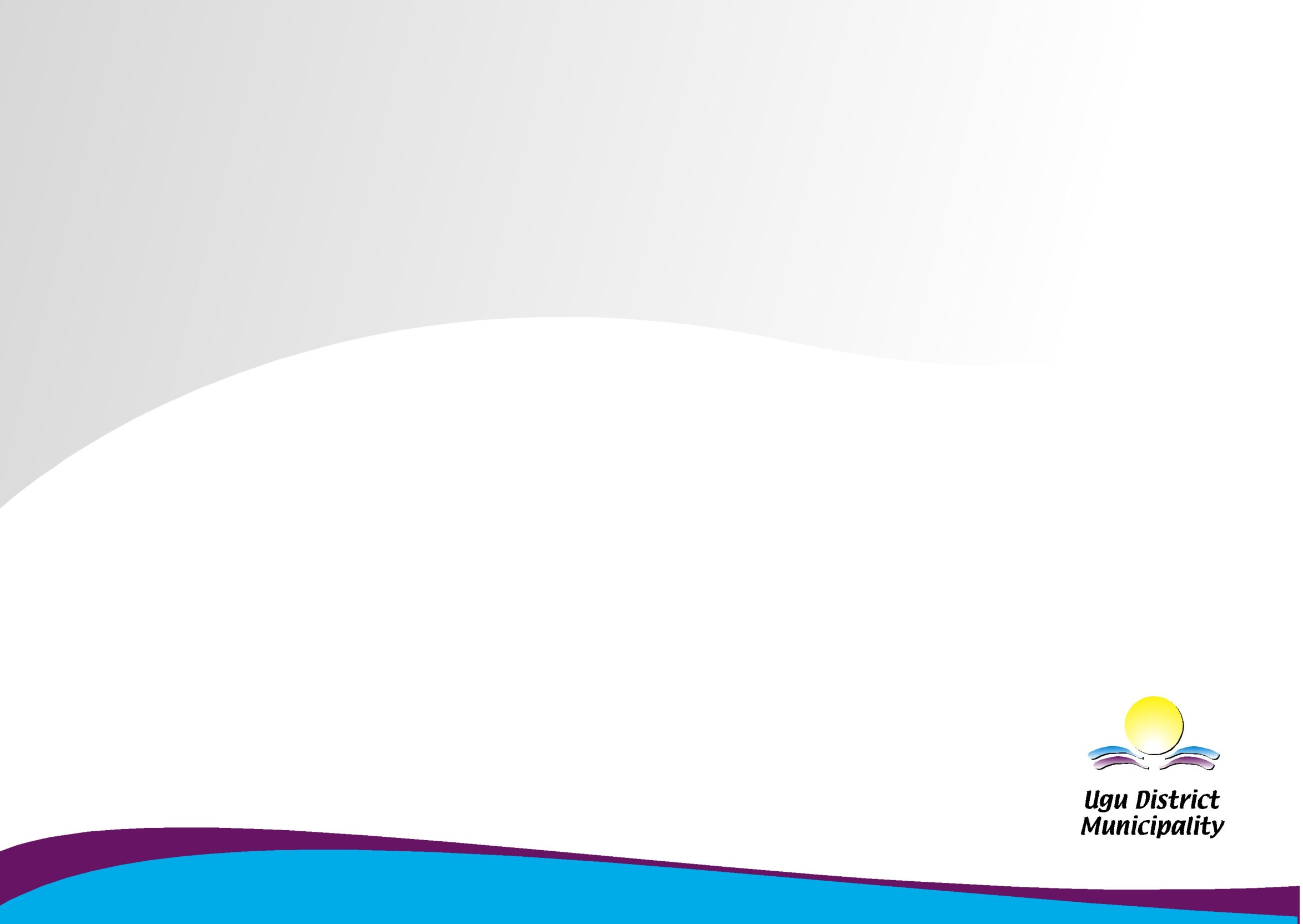 LABOUR RELATIONS CHALLENGES
Since 2016 Ugu DM has been having persistent labour relations challenges leading to unprotected strikes
Initially 9 Shopstewards were suspended and charged for misconduct in January 2020
A further 5 Shopstewards were suspended and charged for misconduct in January 2020
This resulted in an unprotected strike which commenced from 08th January 2020 till the end of February 2020 where the services of 121 employees were terminated.
As the consequence of these actions, increases in incidents of vandalism of infrastructure, torching of municipal fleet, and intimation of staff, were experienced, with negative impacts on water supply throughout the district
All these criminal actions have been reported to the SAPS
7
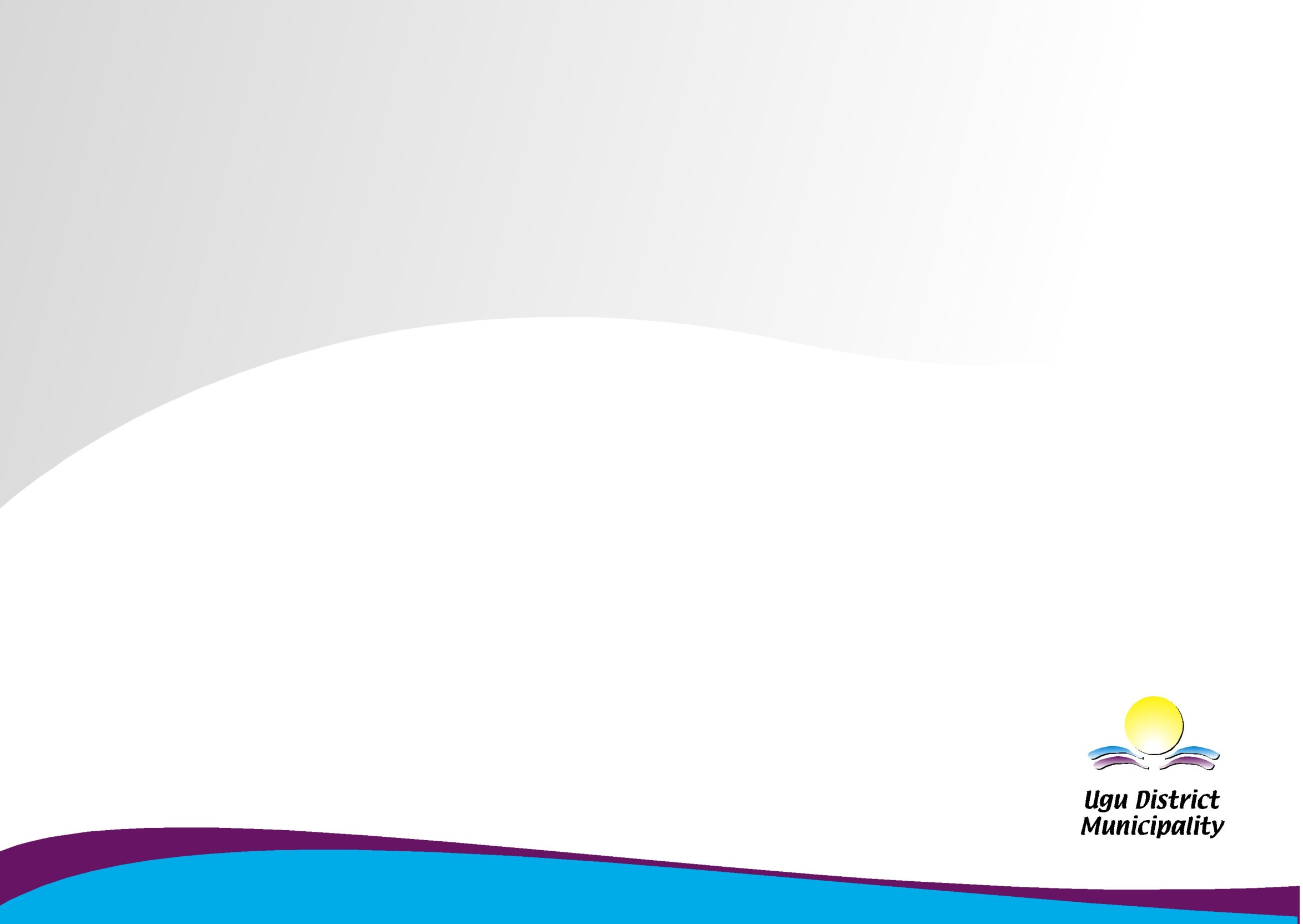 TECHNICAL CHALLENGES
Inadequate Bulk Infrastructure and Raw Water Resources

Aged Infrastructure

Power Load Shedding
8
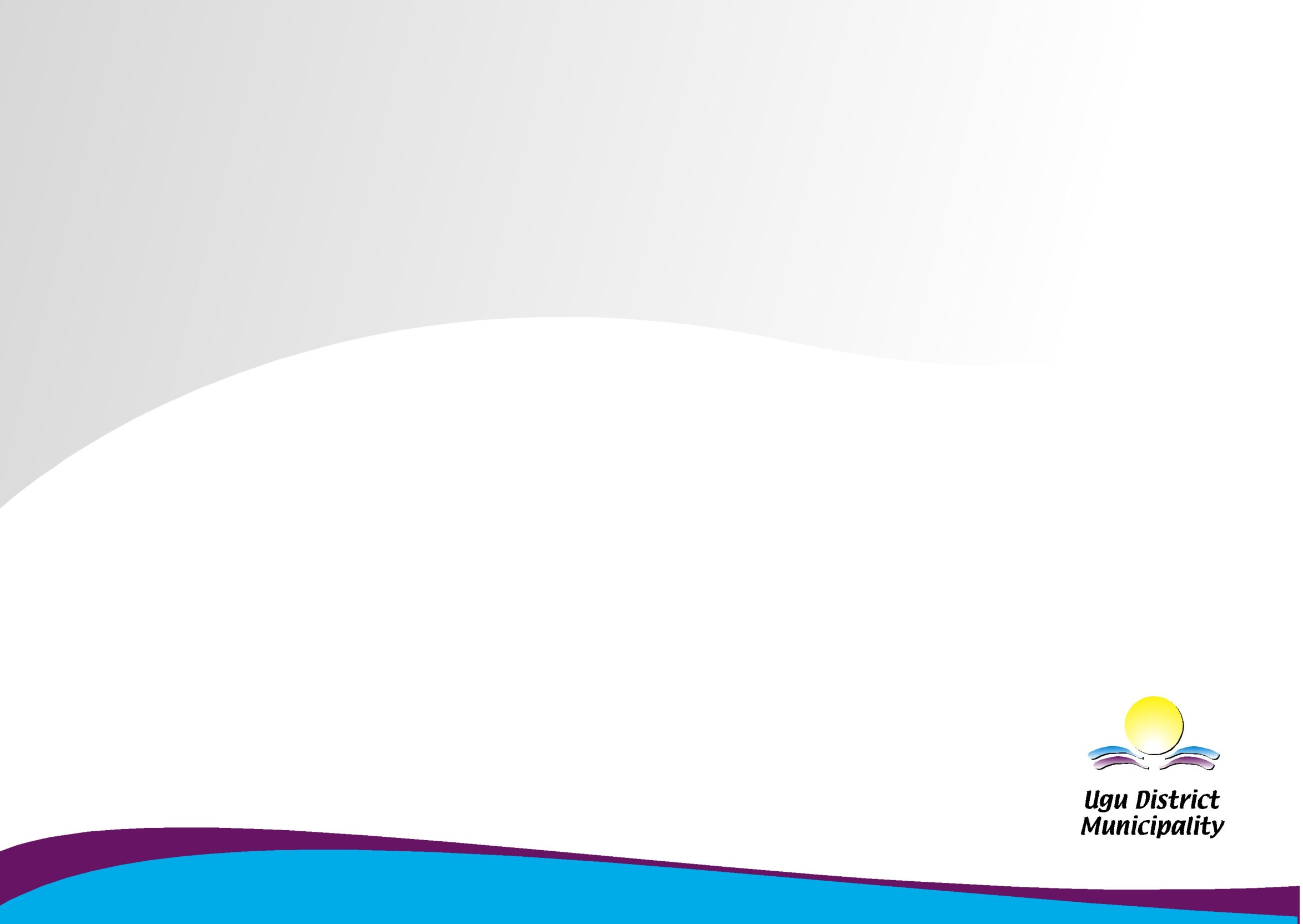 RAW WATER RESOURCES AND BULK INFRASTRUCTURE
9
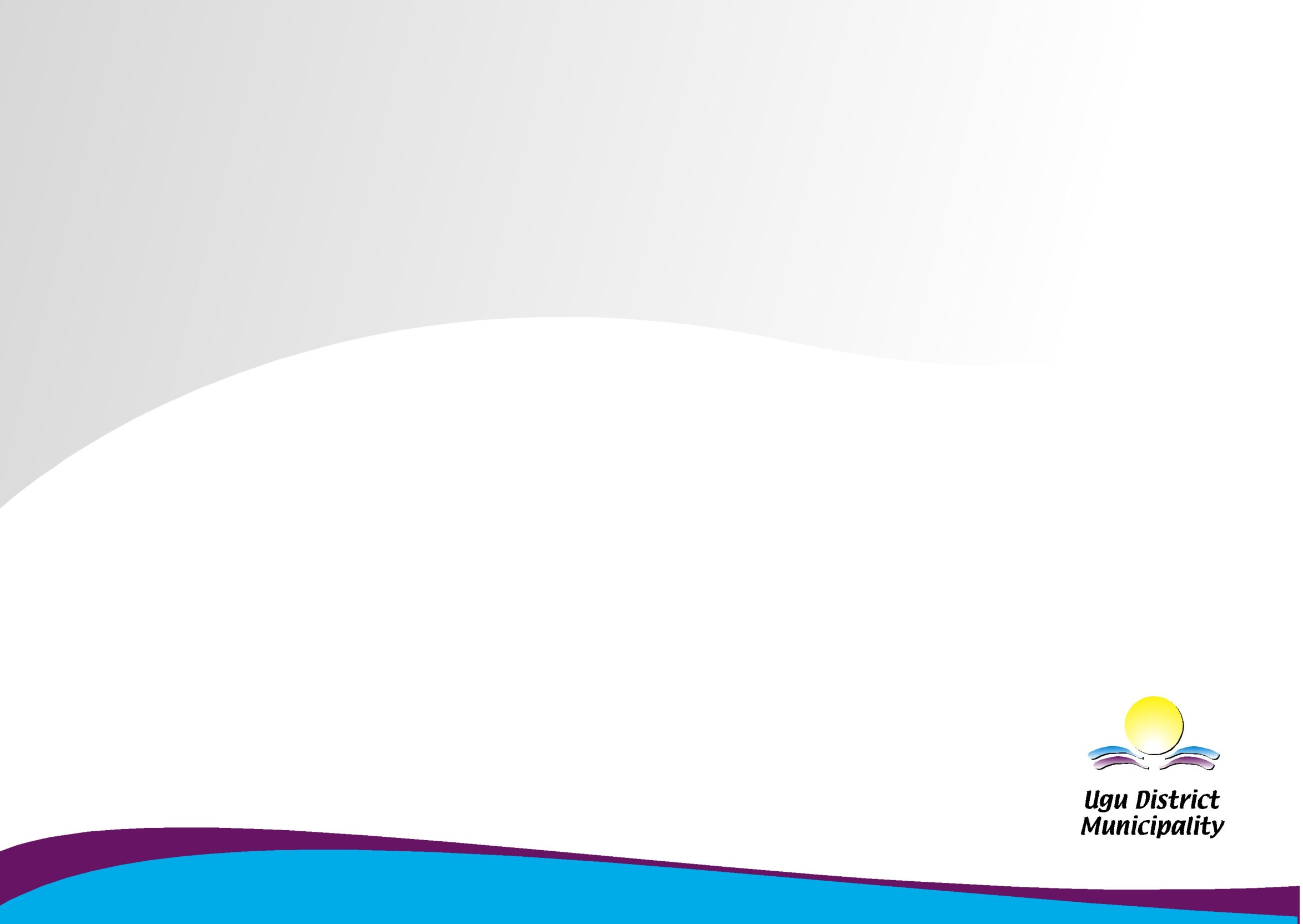 RAW WATER RESOURCES AND BULK INFRASTRUCTURE
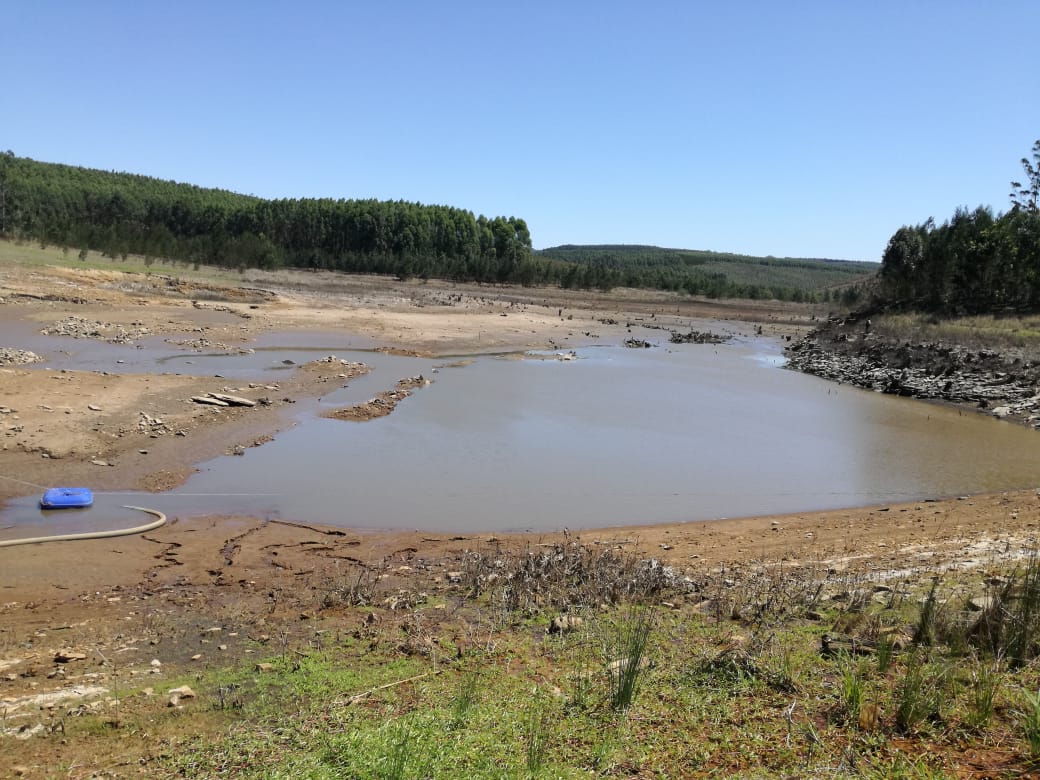 Harding Dam
10
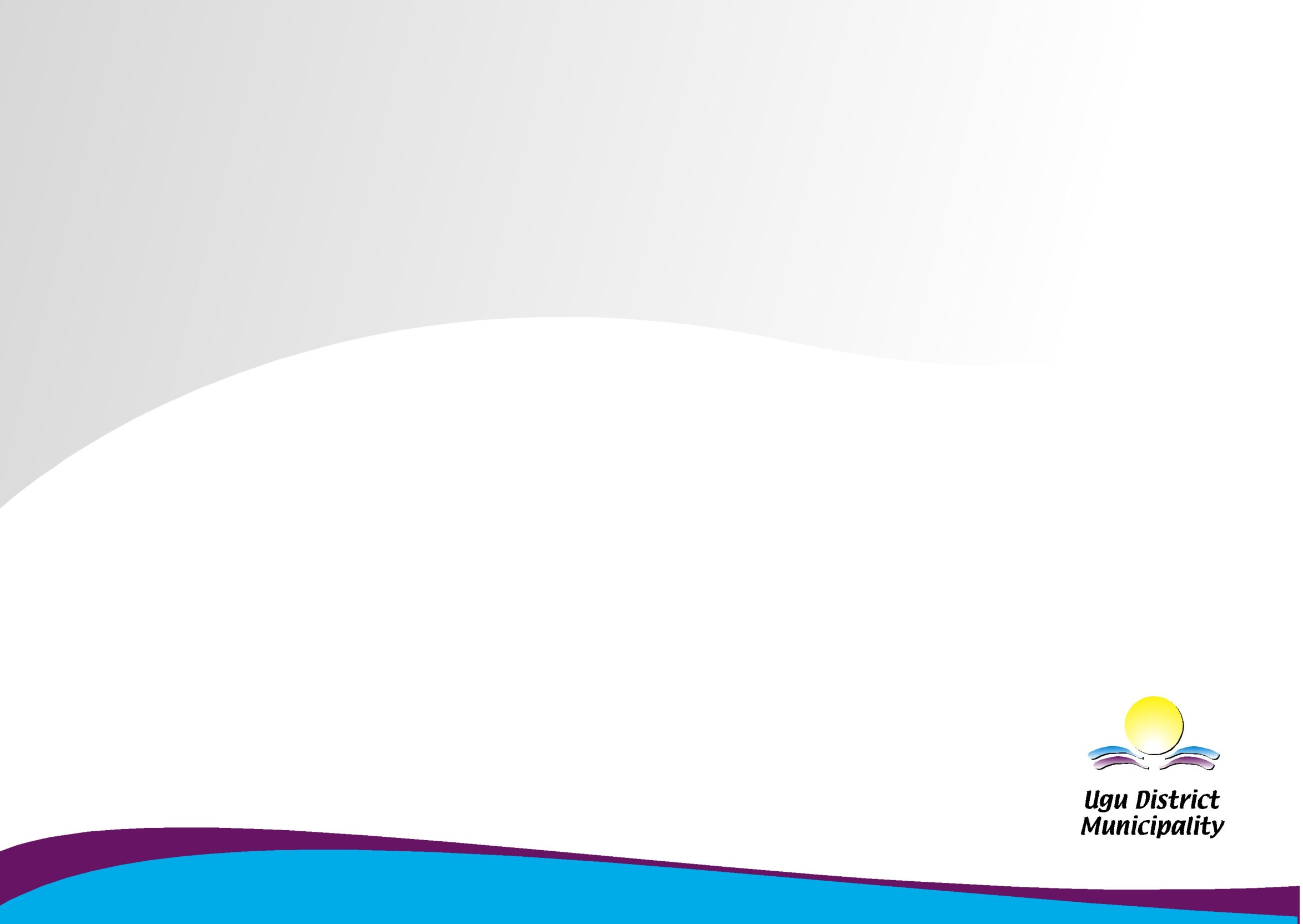 RAW WATER RESOURCES AND BULK INFRASTRUCTURE
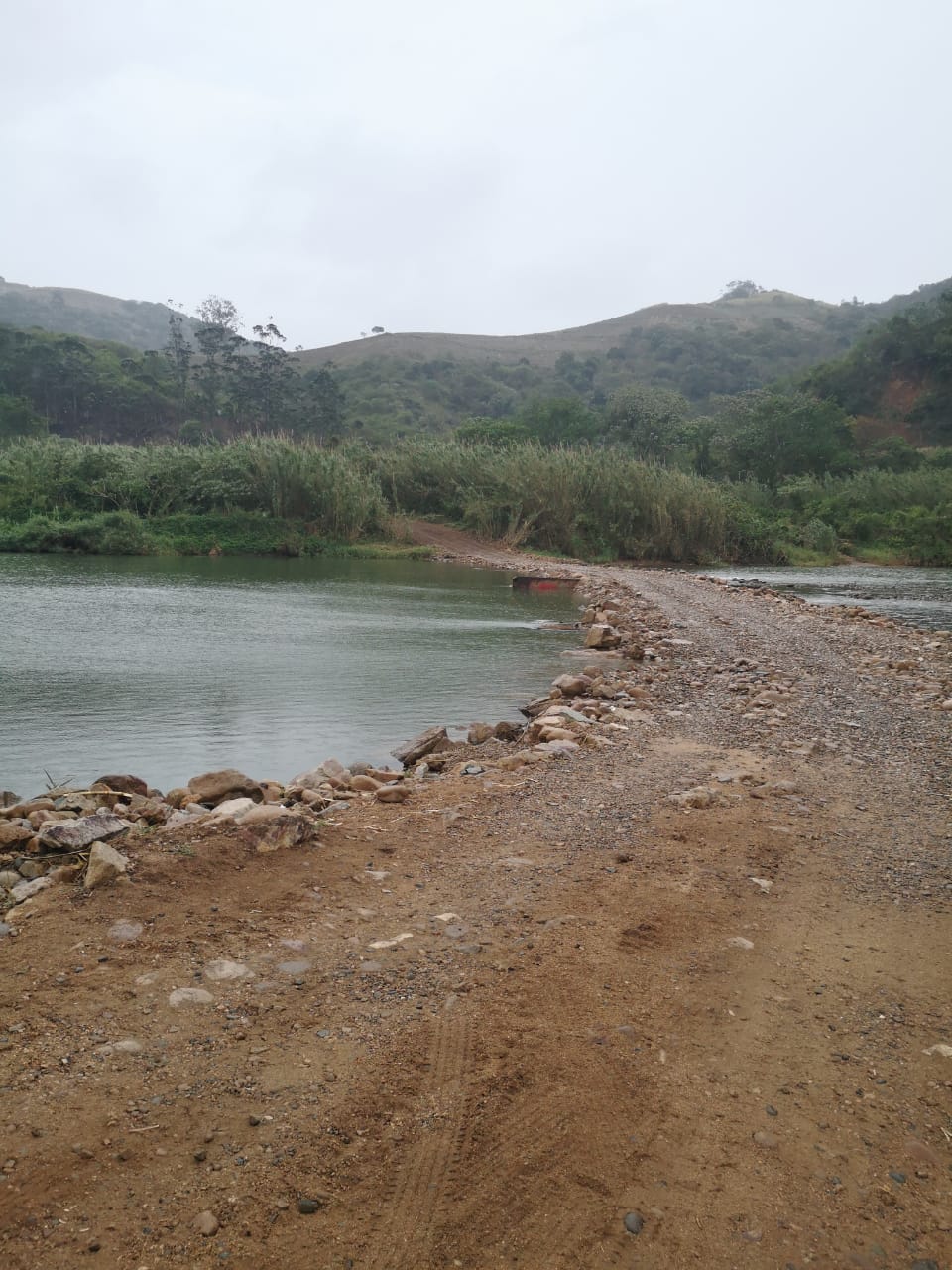 Umzikhulu River Earth Berm
11
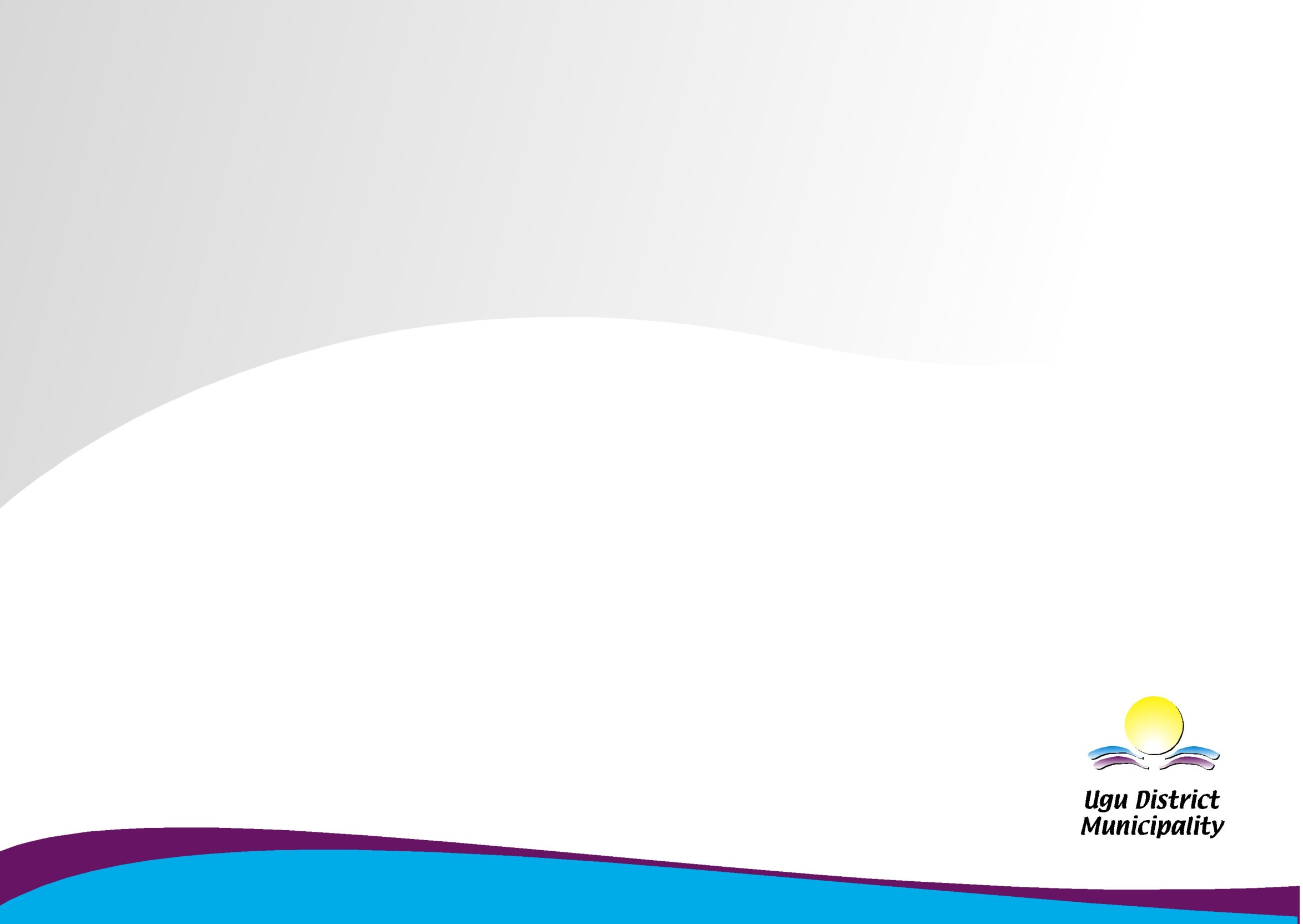 RAW WATER RESOURCES AND BULK INFRASTRUCTURE
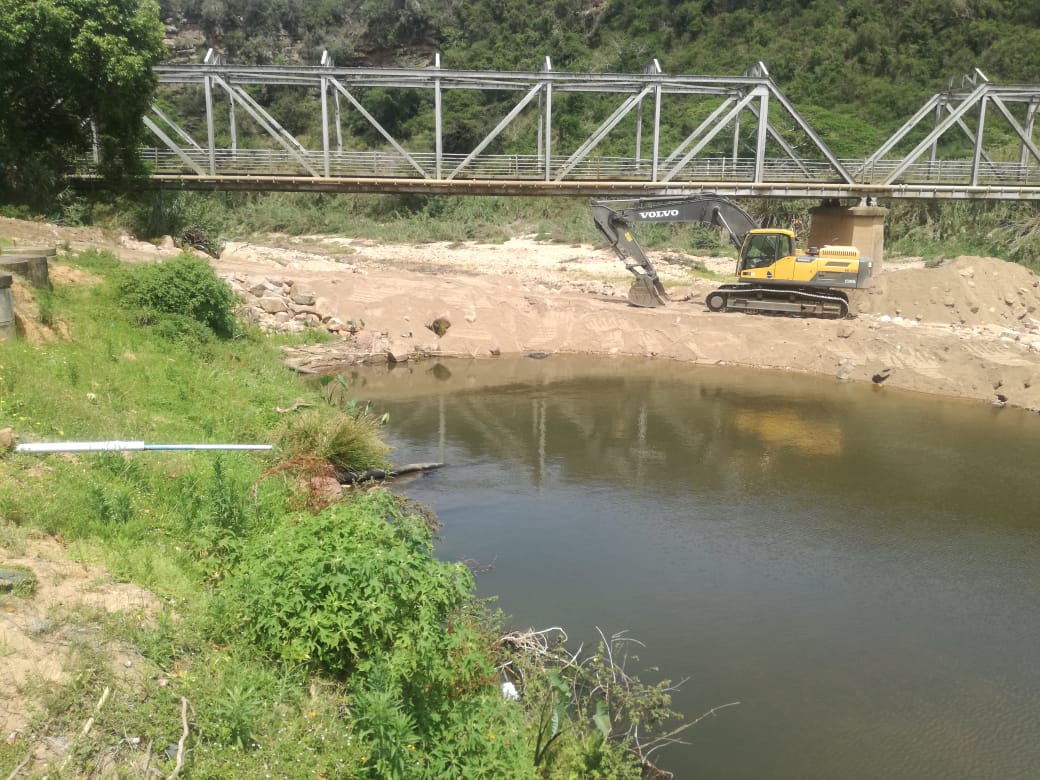 Mthwalume River Raw Water Abstraction Point
12
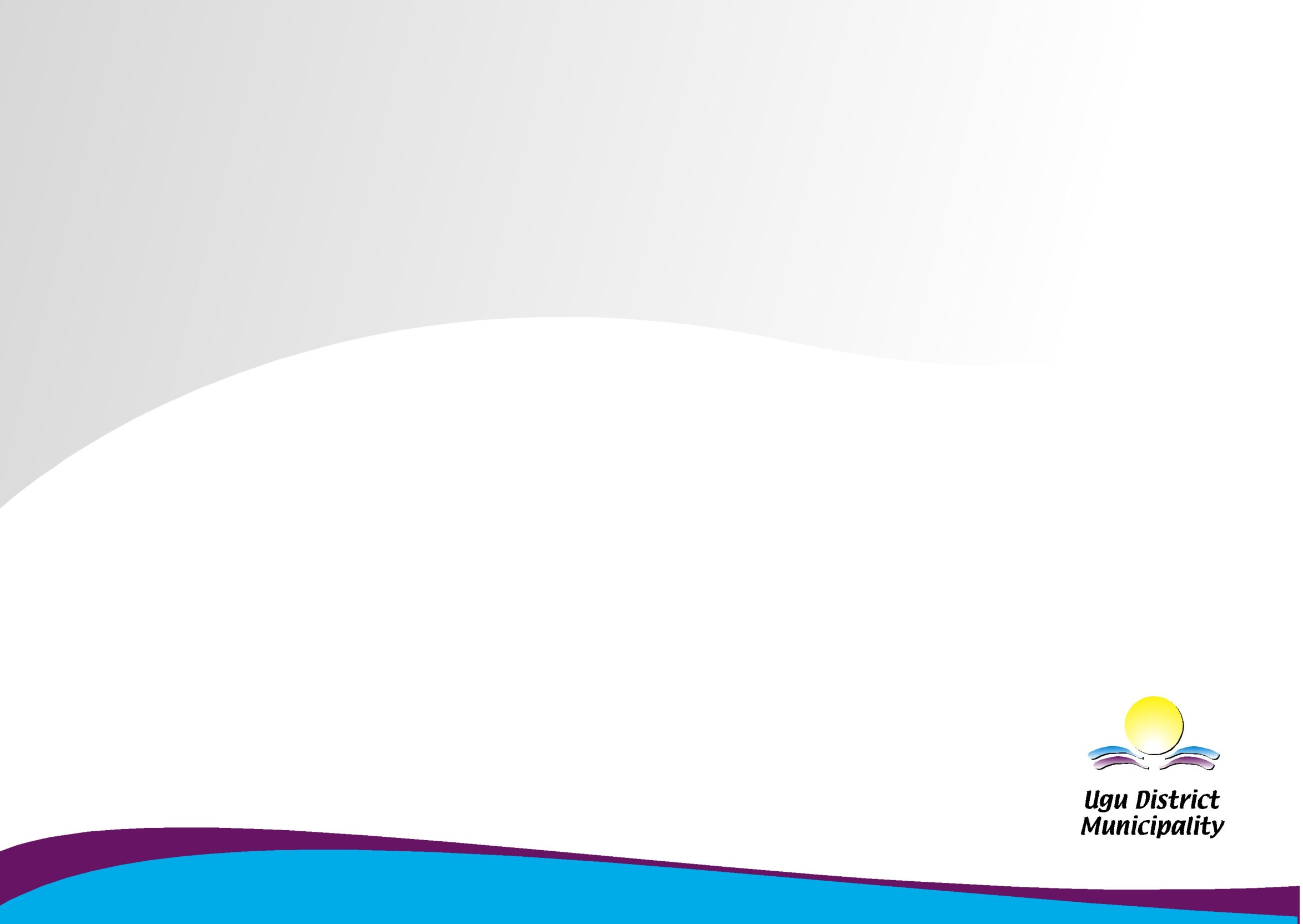 WATER TREATMENT WORKS
13
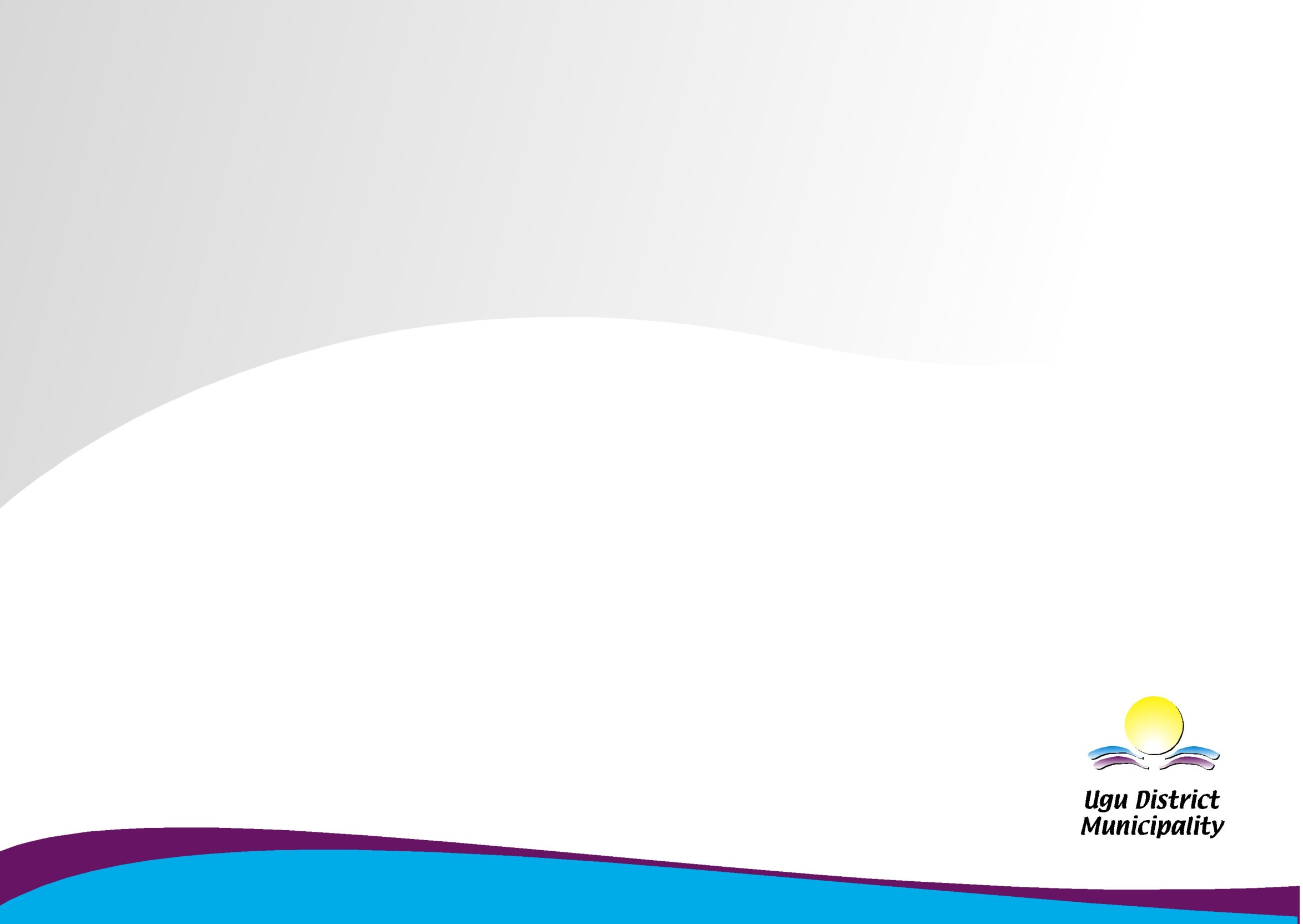 REQUIRED INTERVENTIONS AND PROGRESS
14
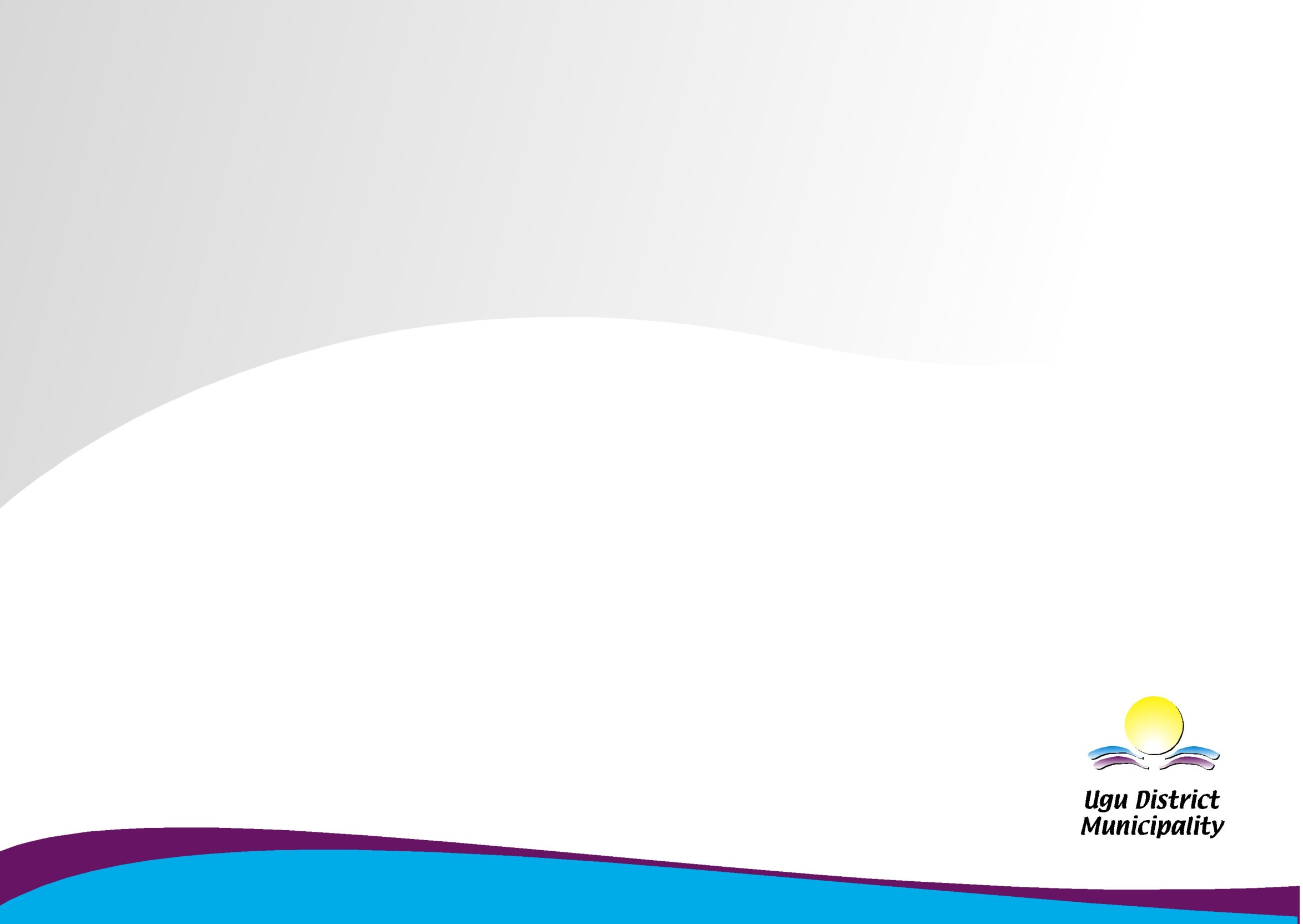 REQUIRED INTERVENTIONS AND PROGRESS
15
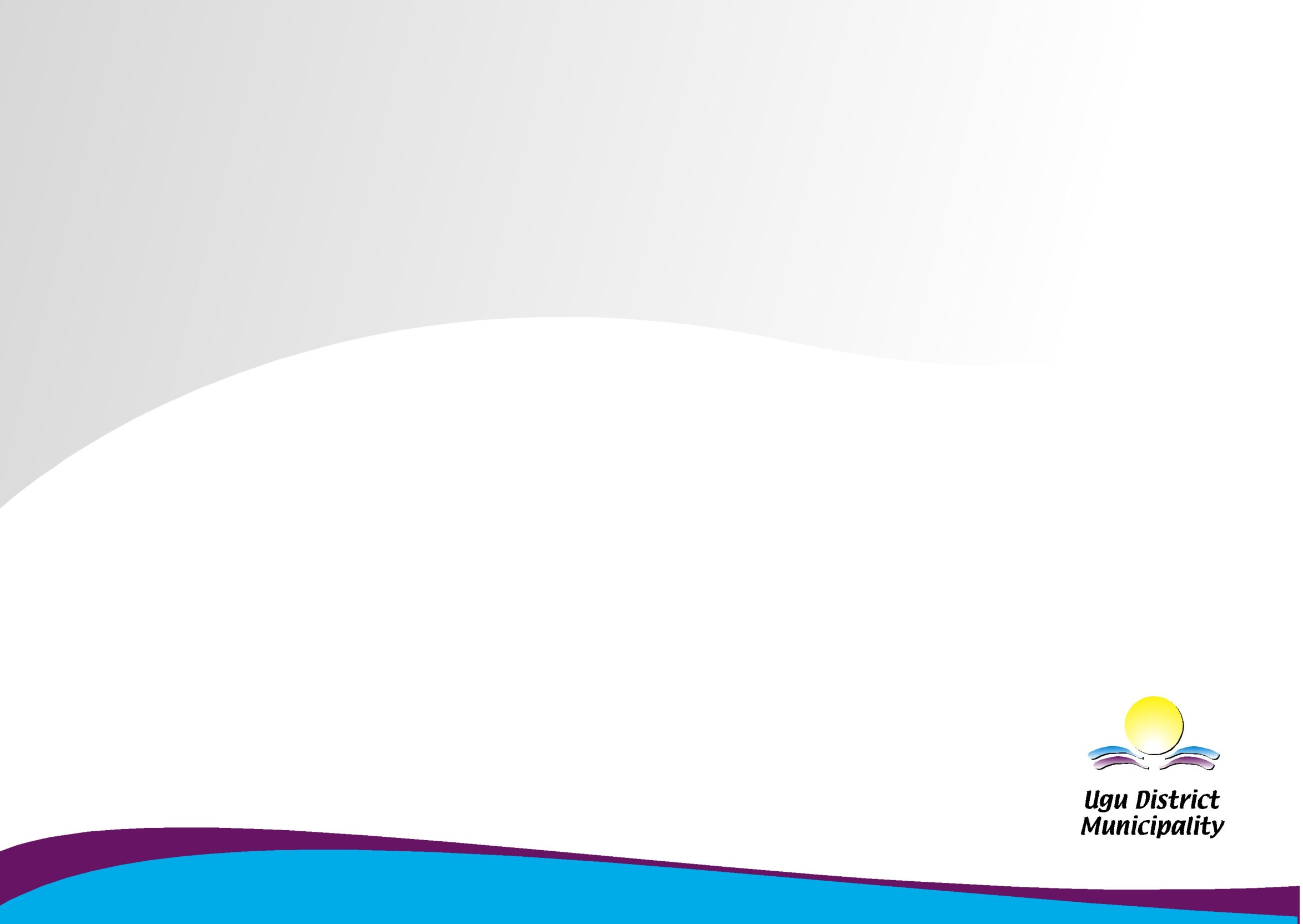 PROPOSED ALTERNATIVE WATER SUPPLY
SHORT-TERM
Spring Protection Systems (District wide) – R6 500 000.00
Replacement of critical mechanical and electrical components – R24 000 000.00
Borehole Refurbishment ( District Wide) – R5 000 000.00

URGENT FUNDING REQUIRED (SHORT TERM) – R63 700 000.00

MEDIUM TO LONG-TERM
Umgeni South Coast Pipeline (SCP) Phase 2B- (Umgeni water)
Cwabeni Off-Channel Storage Dam – R1 000 000 000.00
Mhlabashane Phase 2 – (Umgeni water)

MEDIUM TERM FUNDING REQUIRED – R1 109 000 000.00
16
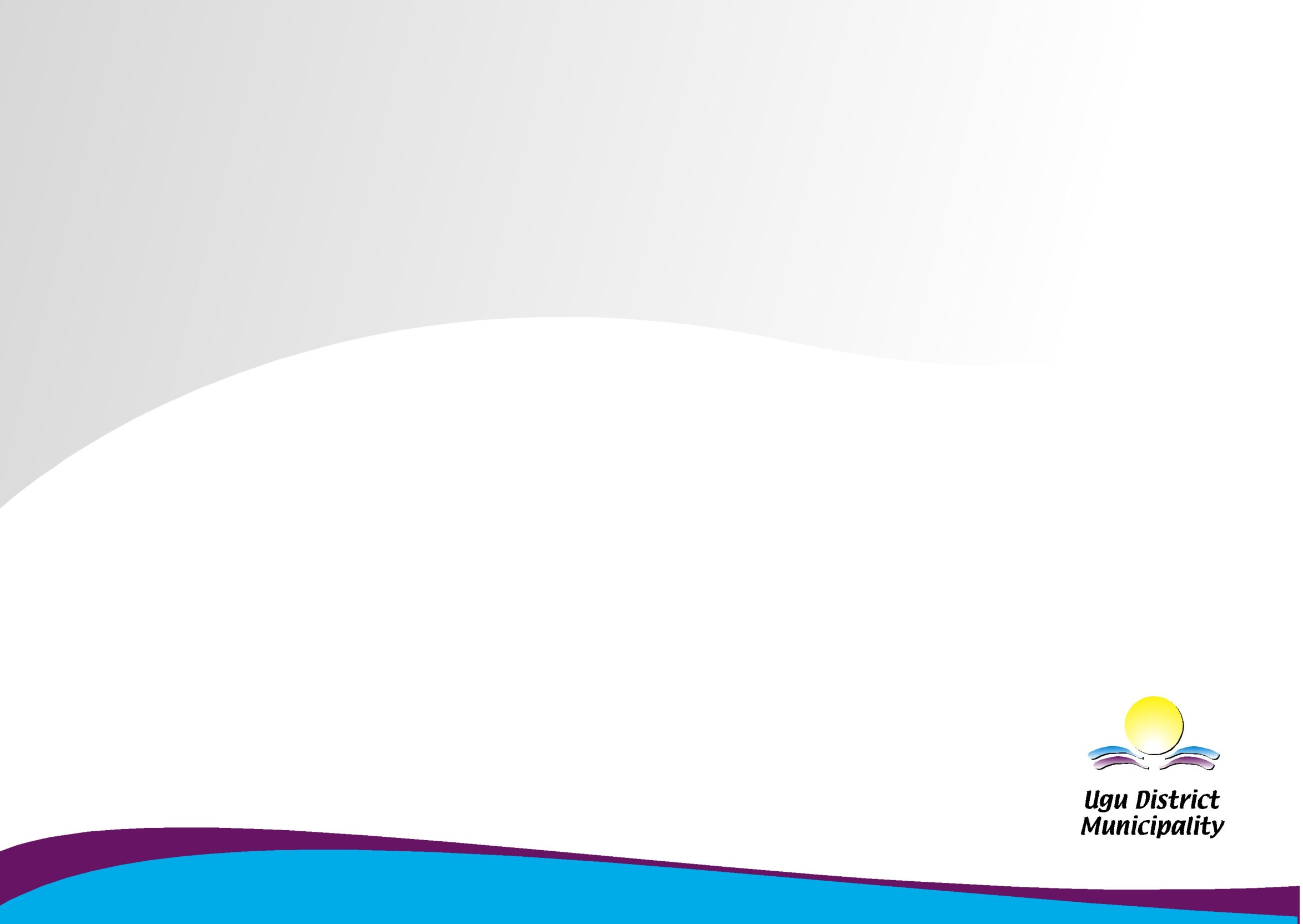 REQUIRED INTERVENTIONS: WATER TANKERS
The 15 Non Operational Ugu owned Water  Tankers have gone for repairs and a detailed conditional assessments are undertaken to consider auctioning those that need to be scrapped.
17
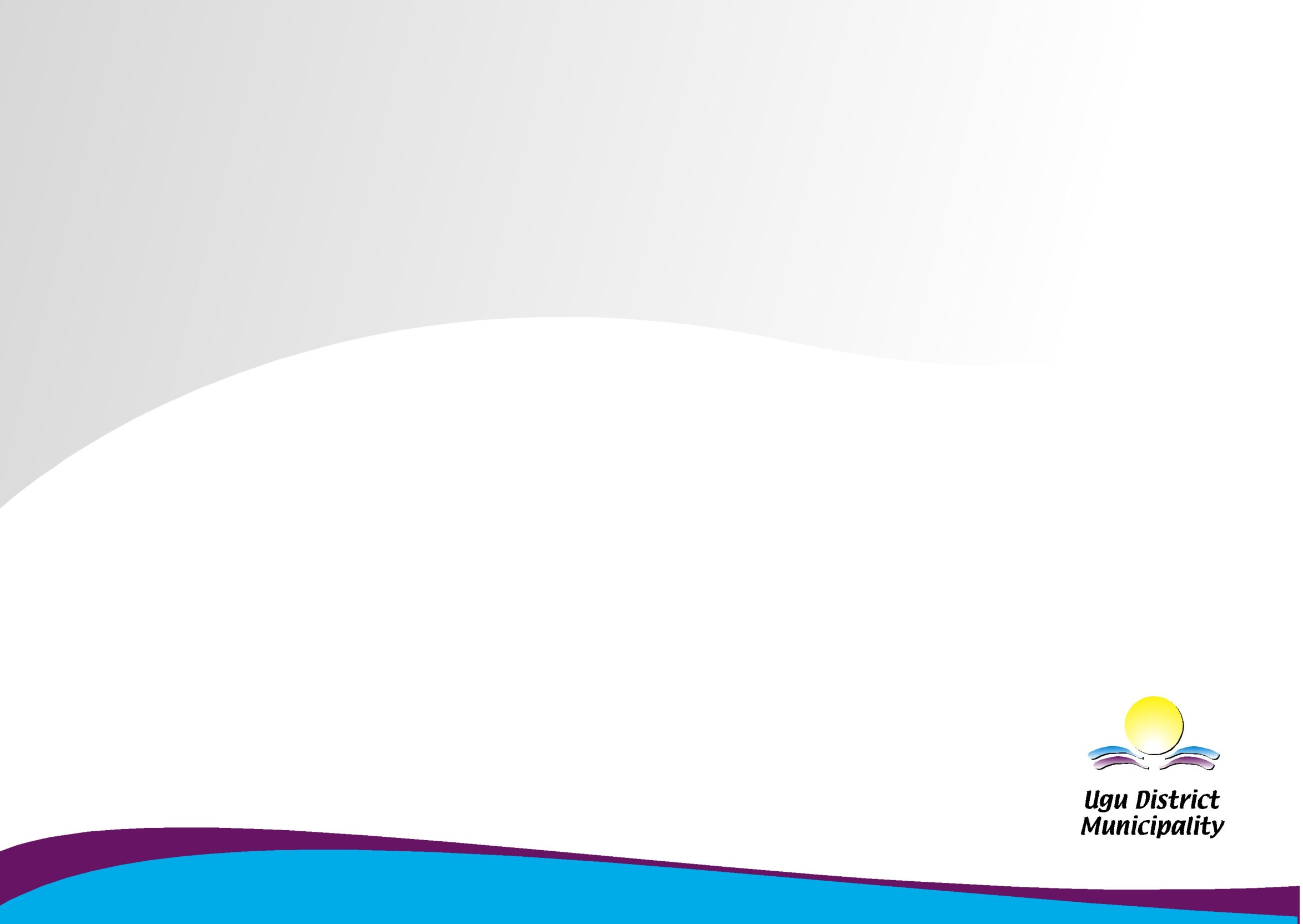 FINANCIAL MATTERS
Council Budget:
The municipality is indeed facing challenges around the budget which is being attended to in conjunction with Provincial Treasury hence the revision of the Draft Adjustments budget that was adopted by Council on the 28th February. 
Provincial Treasury has requested further cuts on expenditure which the municipality  implemented and was tabled to Council on the 12 March 2020.
Going forward our 2020/21 budget will be based realistic revenue assumptions and our expenditure will be aligned with anticipated revenue collection and cost containment measures.
18
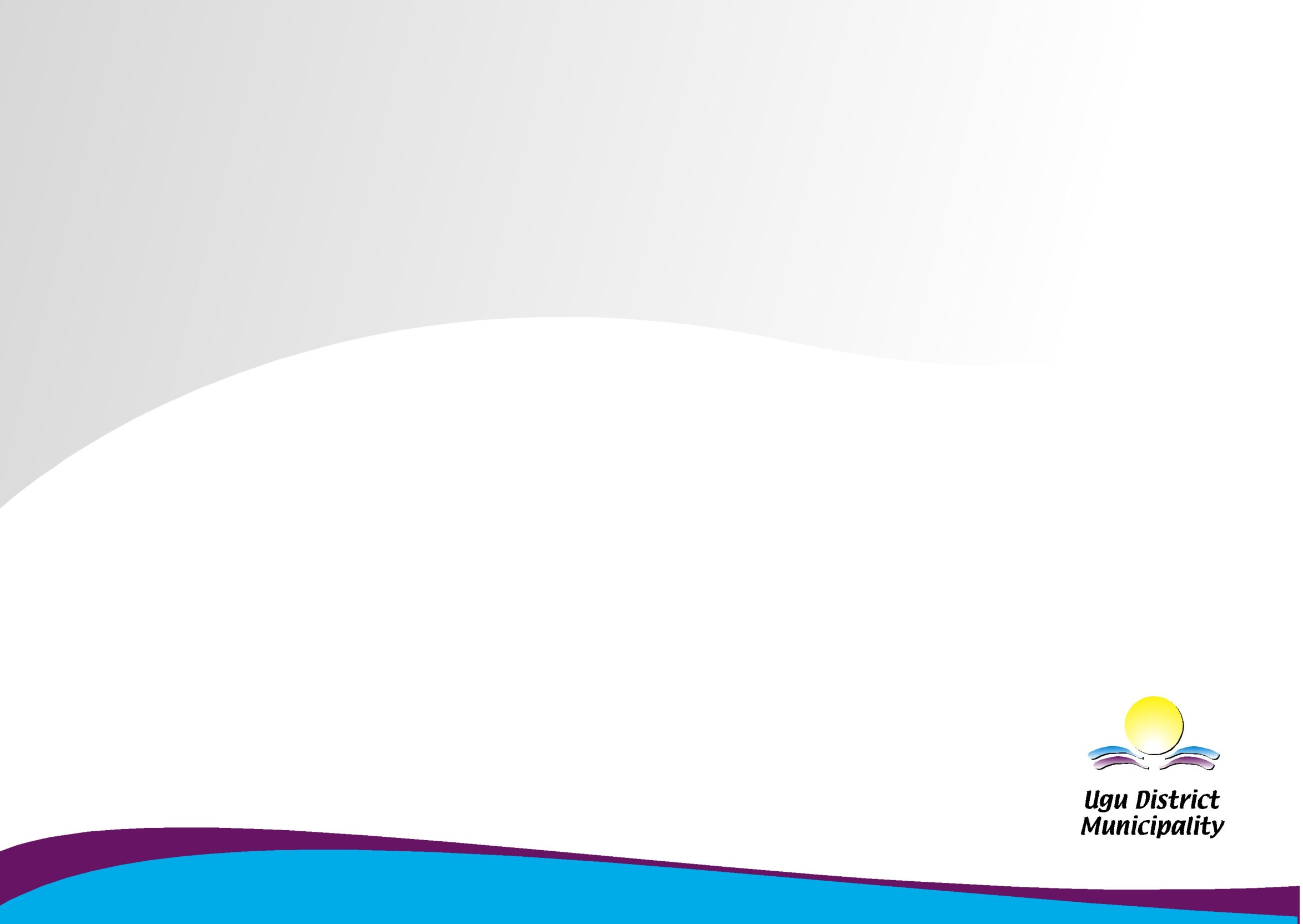 DEBT RECOVERY
There’s been challenges with the billing system which are being attended to continuously. The reason for these challenges is that we moved from Revenue Management System (RMS) to Sage which is not fully configured.

There has been an improvement in the turnaround time in respect to attending to customer queries.
19
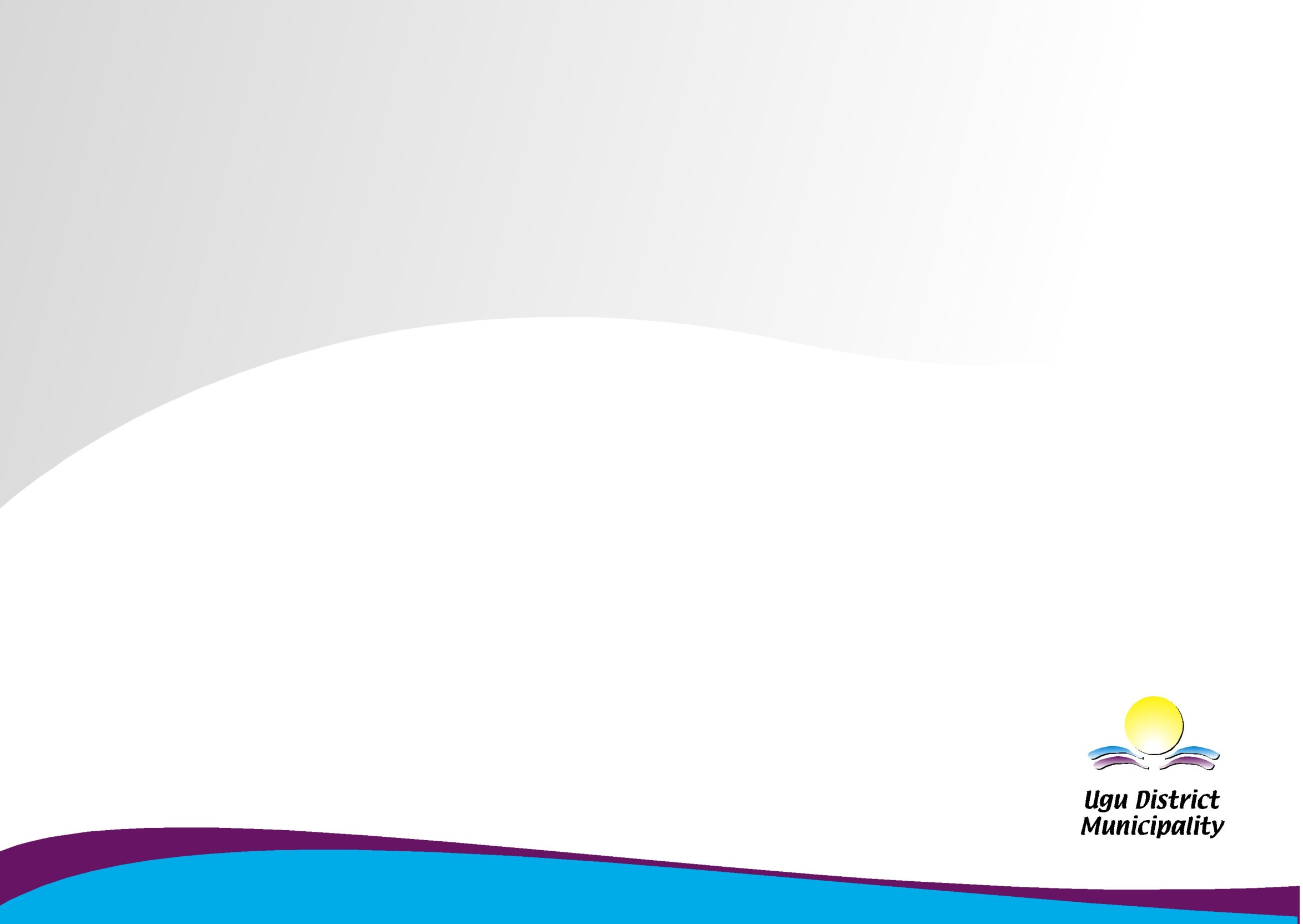 DEBT RECOVERY
We have had service interruptions with South African Post Office as payments were not made on time due to the financial constraints. Customer bills are now being sent to the customers on a monthly basis.

The municipality calculates its collection ratio based on the monthly billings vs receipts that is why there is a difference between the ratios.
20
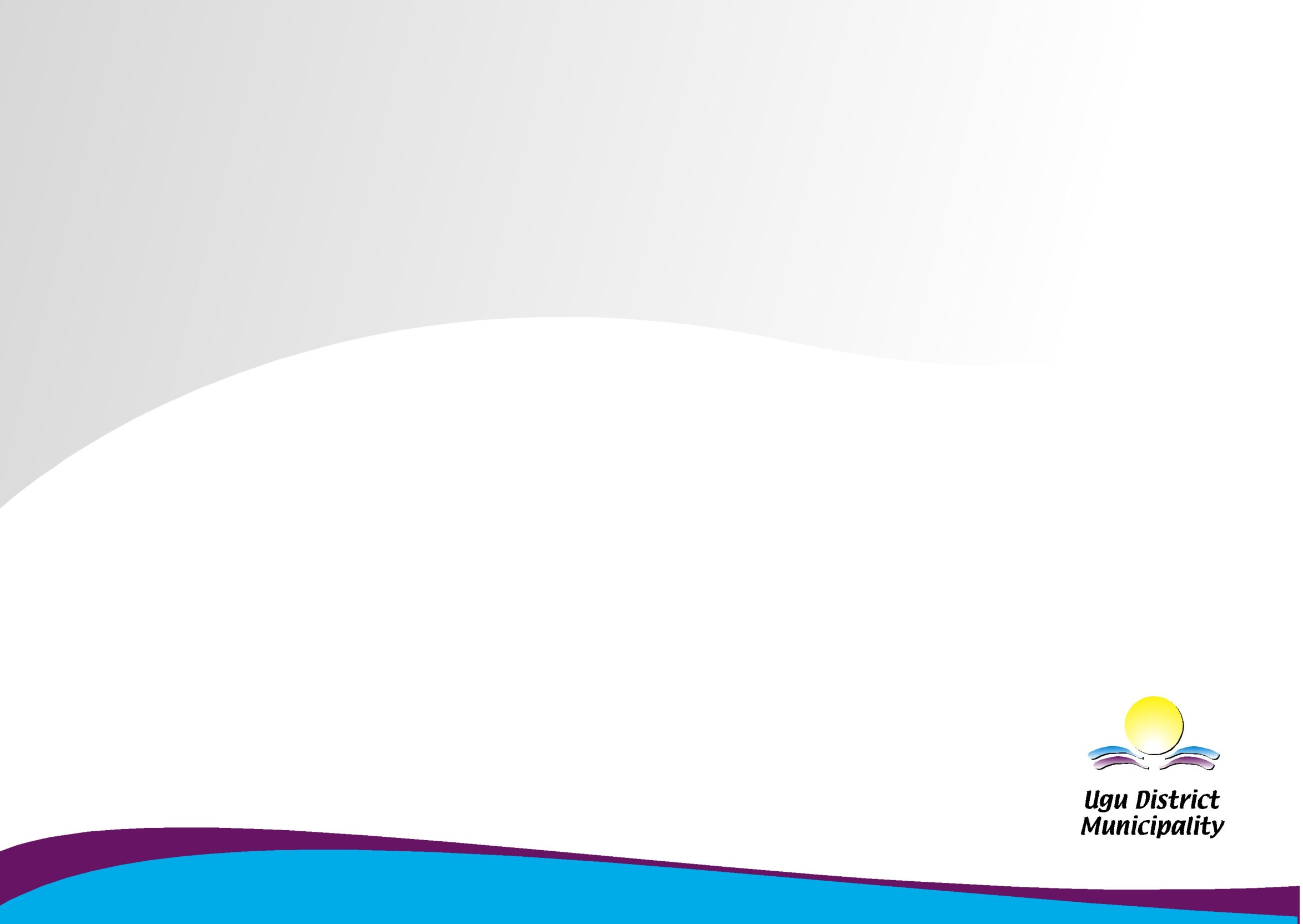 DEBT COLLECTION RATE
21
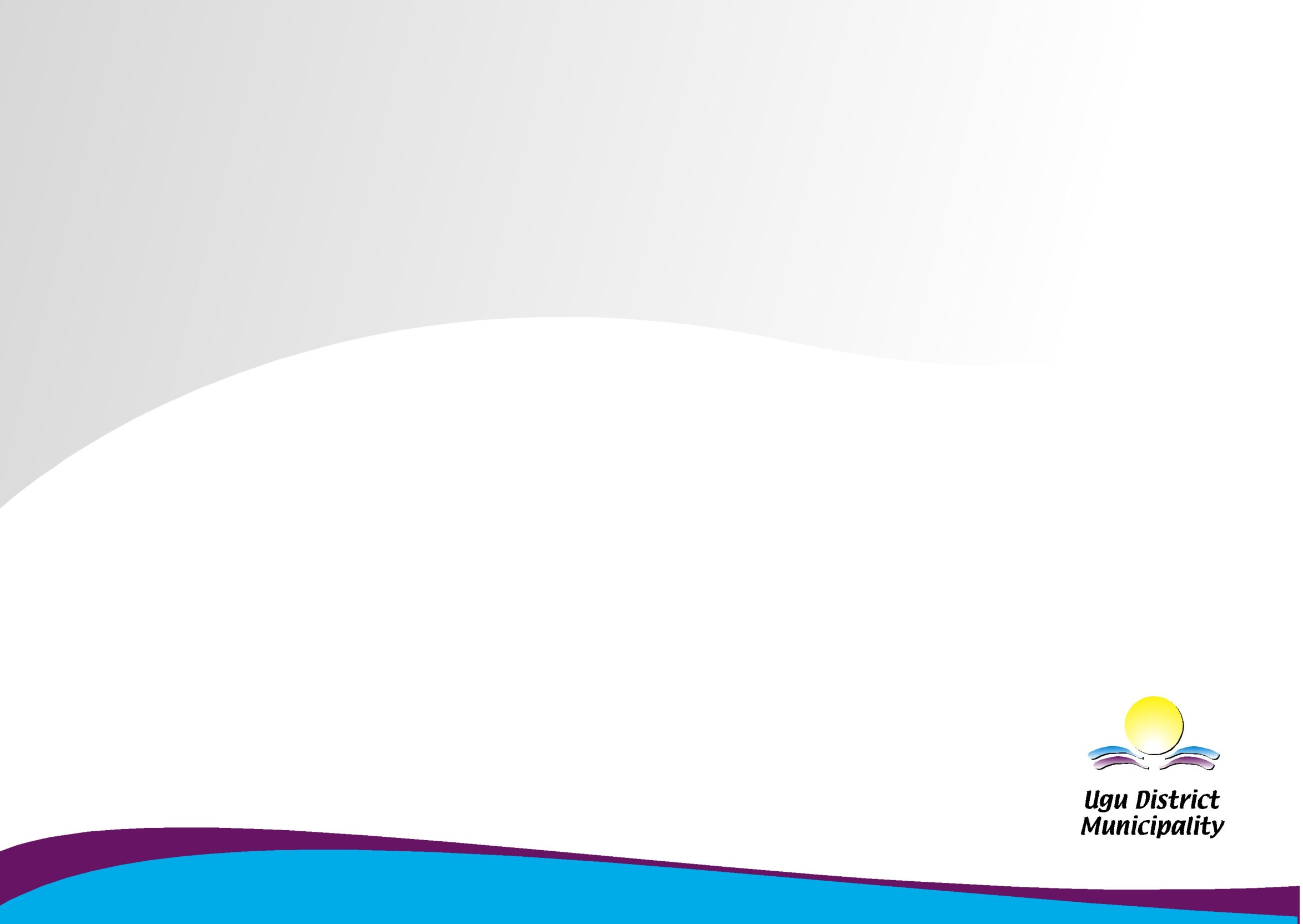 CUSTOMER TYPE AGE ANALYSIS FOR MONTH ENDING 31 JANUARY 2020
22
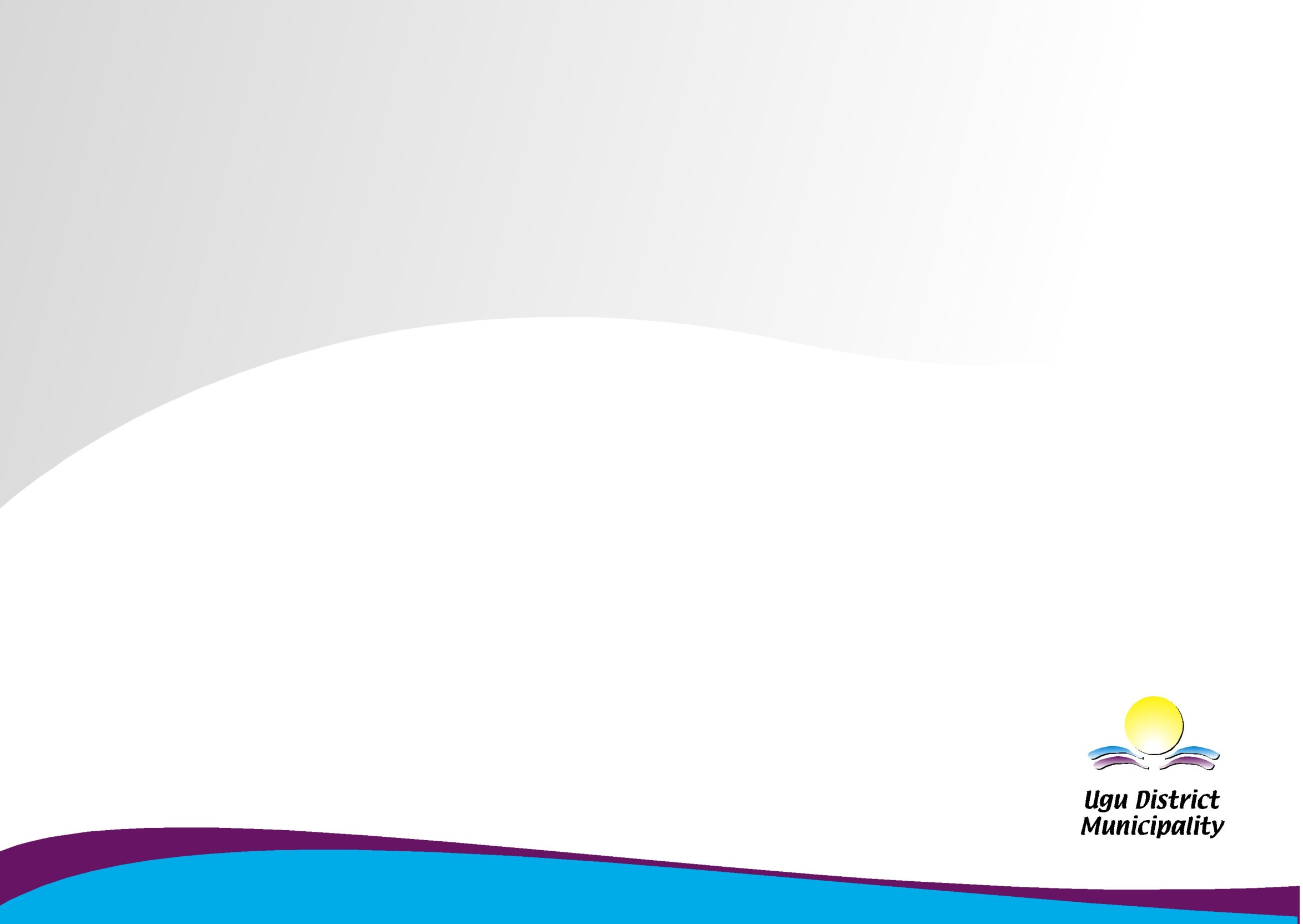 METER READING STATISTICS
23
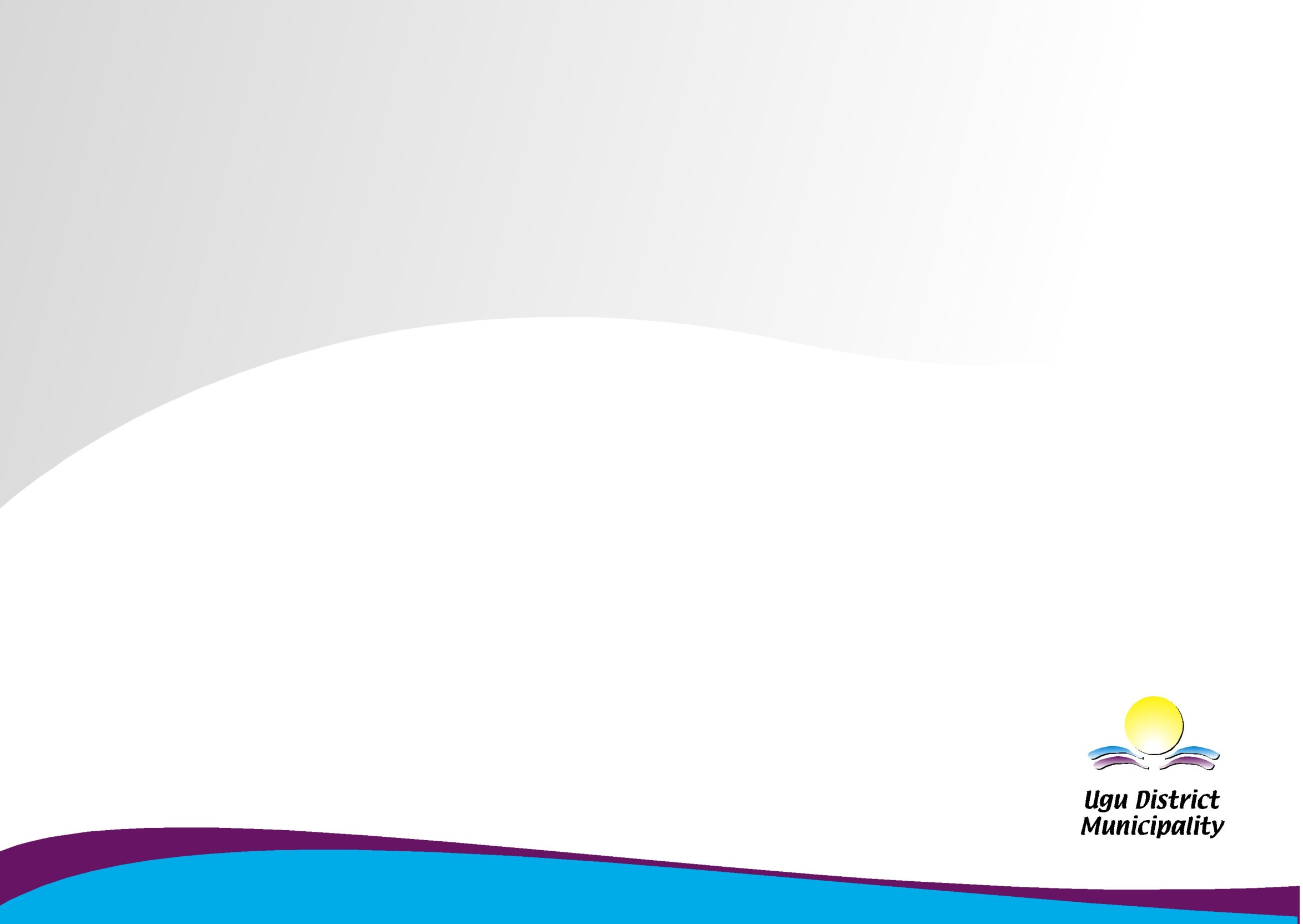 FINANCIAL INTERVENTION
Assistance is being provided by Provincial Treasury and COGTA to address government debt.
Focus is being placed on high consumers to strengthen collection
The municipality is considering the handing over of long outstanding debt.
Indigent register is being reviewed to align with the registers of local municipalities.
Financial recovery plan has been developed; it’s currently being reviewed to optimize the effectiveness of implementation.
24
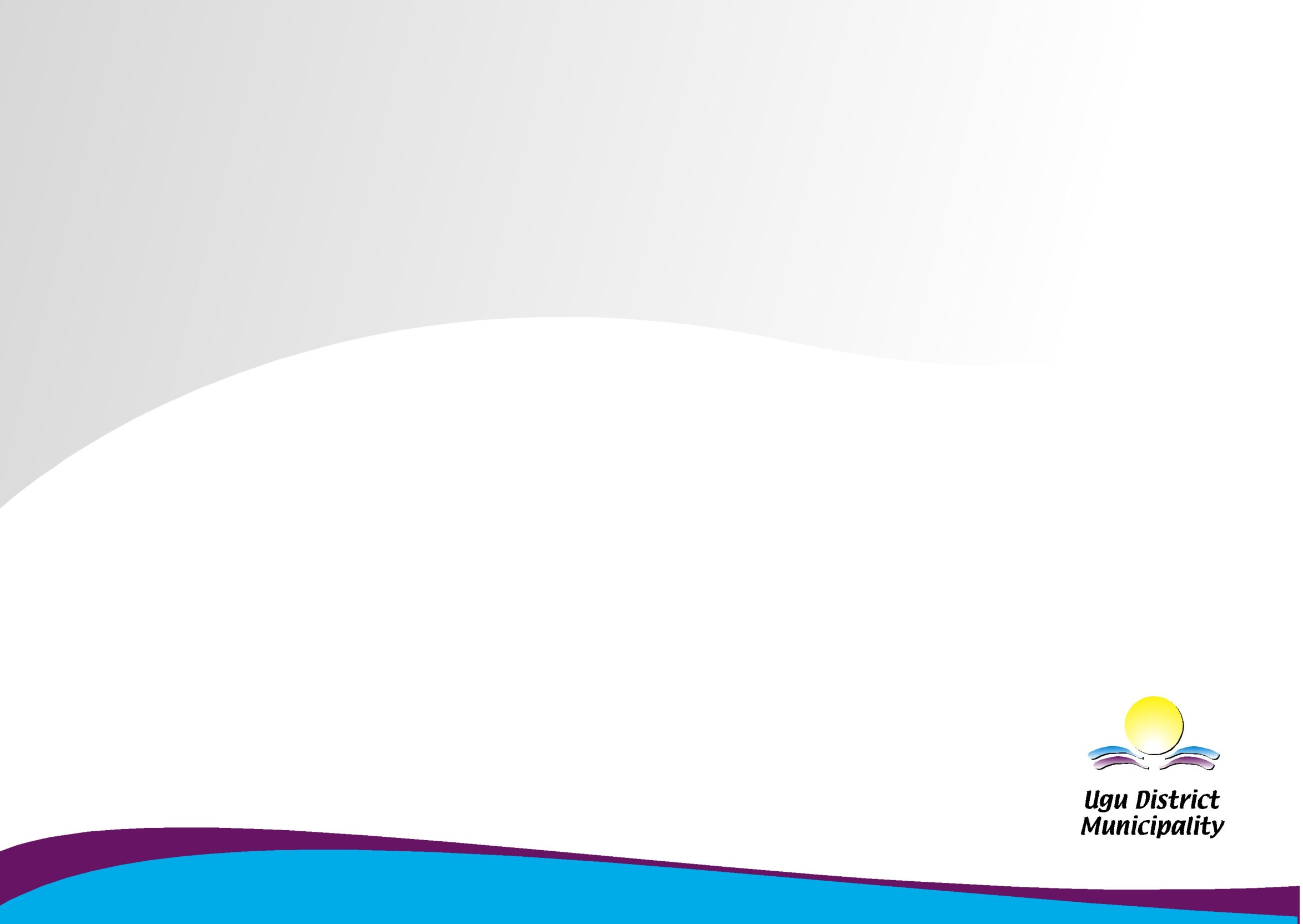 CONDITIONAL GRANTS SUMMARY
25
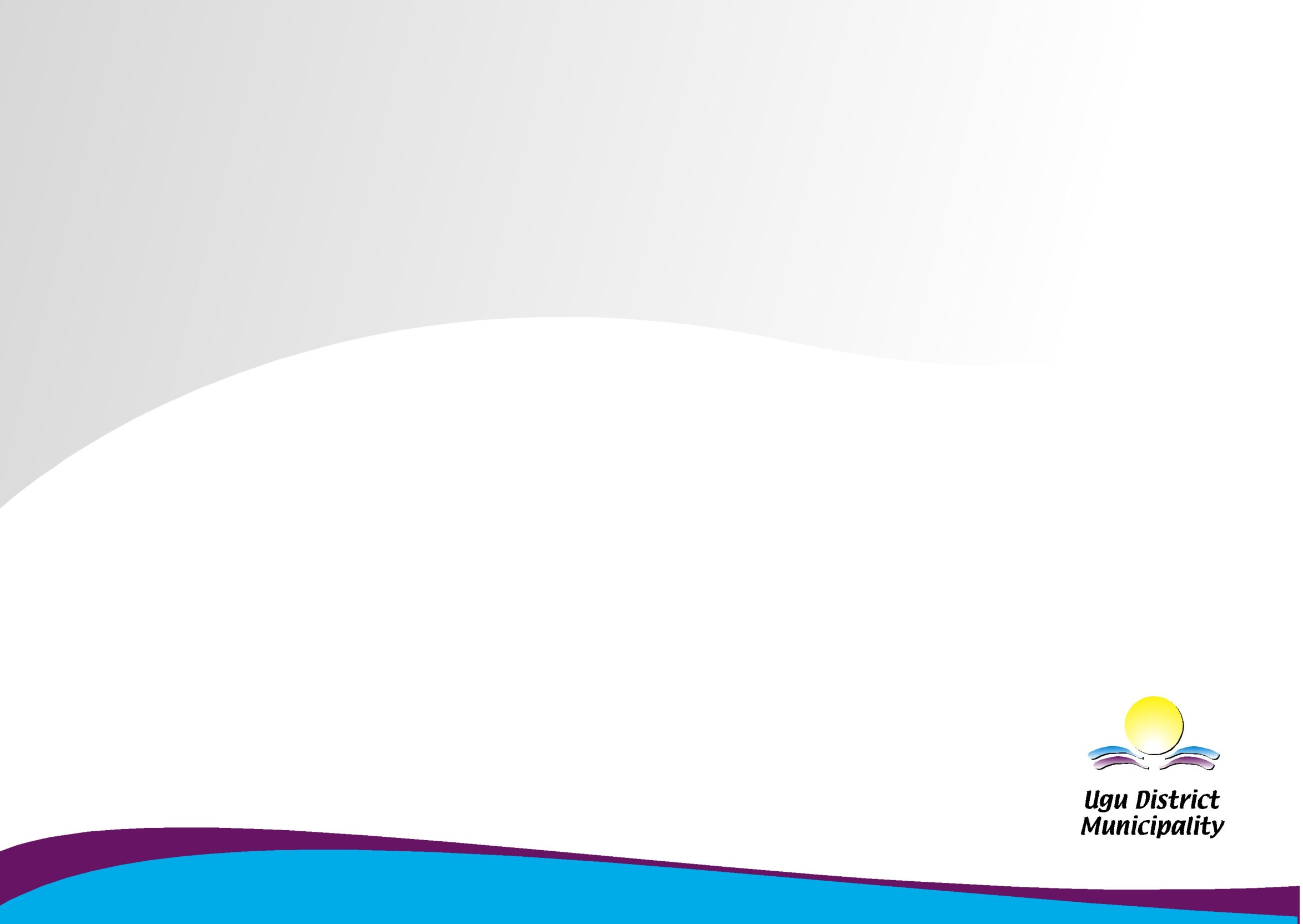 CRITICAL VACANCIES
The post of the Chief Financial Officer has advertised and shortlisted, interviews will be held shortly.
The Project Management Unit (PMU) is also being capacitated.
Also the Revenue Management Unit is being capacitated to prove revenue collection.
26
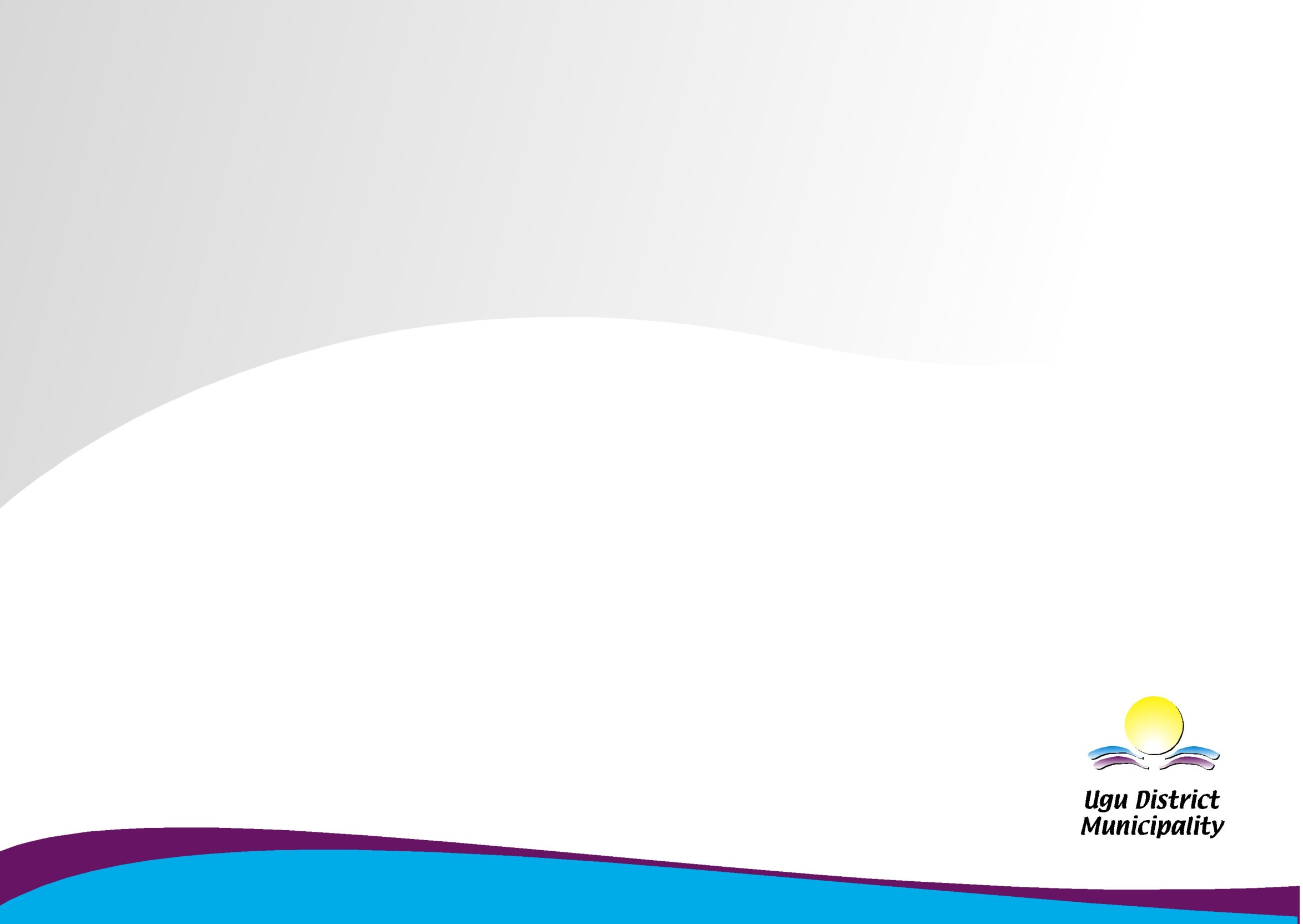 COMMUNICATION PLAN
Mayor has convened meetings with all ward councilors within the district to appraise them about the state of water challenges and interventions being implemented, with the view to communicate same to their constituencies.
The call centre has been upgraded and is receiving up to date information which is communicated to different stakeholders.
Through the Mayor engagement with different stakeholders has commence in particular business sectors and communities mostly affected by intermittent supply.
We are using all media platforms to communicate challenges and solutions.
27
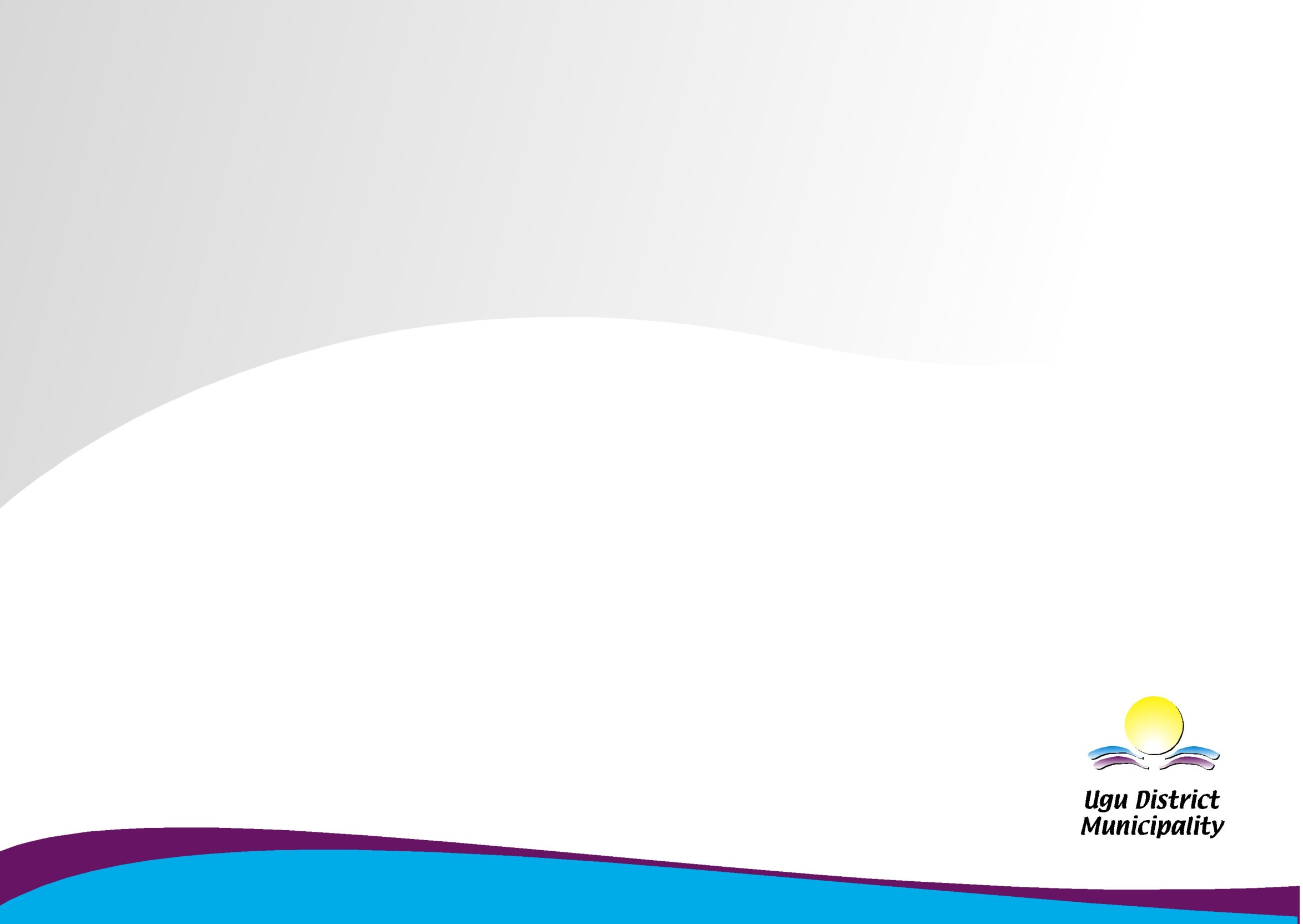 CONCLUSION
Ugu District we acknowledge that we have challenges, but they are insurmountable.
We appreciate that the Premier’s office, COGTA, Provincial Treasury, Department of Water & Sanitation and Umgeni Water Board are on board to support us with resources.
The most urgent task on our side is to fill critical vacancies and to continue the engagement with stakeholder and give them hope that everything is under control.
We will appreciate inputs and recommendations of the Committee on how we can strengthen and improve on interventions already in place.
28
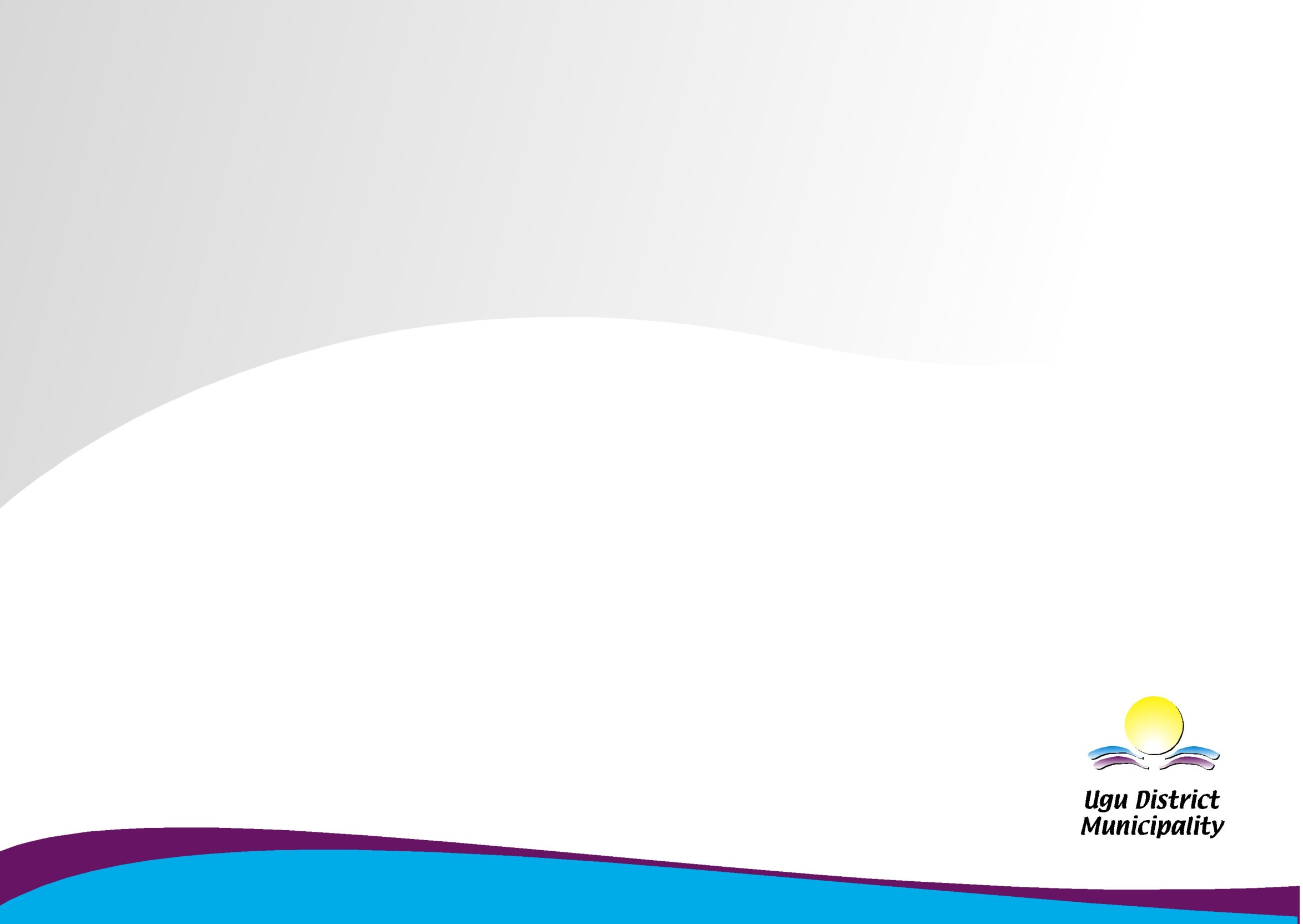 THANK YOU

ENKOSI

DANKIE